Verkehrsökologie
Alternative Mikromobilität ?
Dipl.-Ing. Sven Lißner
2021
Inhalt und Lernziele
Inhalt:
Was ist Mikromobilität?
Welche Formen gibt es?
Umweltfolgen von Mikromobilität
Sicherheitsaspekte

Lernziele:
Mikromobilität kennen lernen
Folgen kennen und einordnen
Was ist Mikromobilität?
Unter diesem Begriff werden Fortbewegungskonzepte für kurze Strecken zusammengefasst, normalerweise die erste und letzte „Meile“ einer Fahrt. Laut einer Studie des McKinsey Center for Future Mobility wird bei etwa 60 Prozent der Autofahrten weltweit eine Strecke von unter acht Kilometern zurückgelegt, sodass diese Fahrten für Mikromobilitätslösungen in Frage kommen. [McKinsey, 2019]
Also 0-8 km Strecke sind also Mikromobilität, der Modus ist egal?

Mikromobilität (engl. Micro Mobility) ist die Bezeichnung für elektrisch angetriebene Kleinstfahrzeuge. Diese hauptsächlich elektrischen Fahrzeuge werden alternativ zu den bisher üblichen Transportmitteln genutzt. [Mobilität365, 2019]
Gemeint sind also Elektrofahrzeuge?
[Speaker Notes: Wie definiert man eigentlich Mikromobilität?
Es gibt wohl noch keine allgemeingültige Definition
Eher eine Wolke möglicher Interpretationen des Wortes Mikromobilität]
Was ist Mikromobilität?
Mobilität kennzeichnet die Ermöglichung zur Bedürfnisbefriedigung notwendiger Ortsveränderungen 
Also: Welche Möglichkeiten bieten sich mir um von Punkt A nach Punkt B zu kommen?

Das geht direkt: Door-to-Door mit dem Pkw, ist politisch aber weniger gewollt.
Alternativ kann natürlich auch das Fahrrad genutzt werden
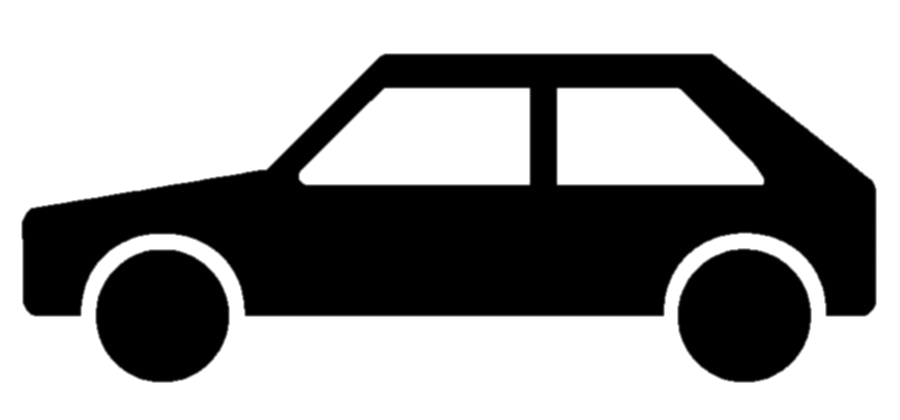 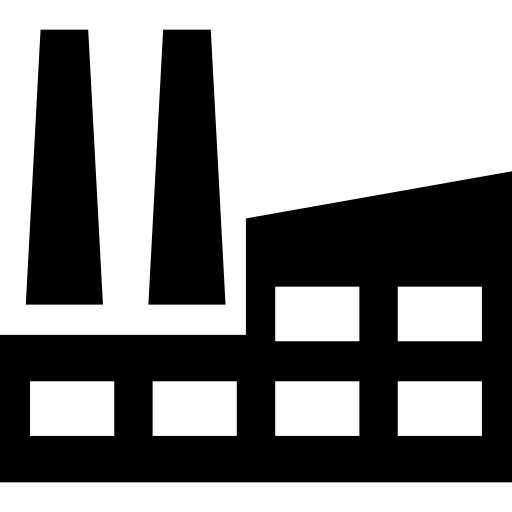 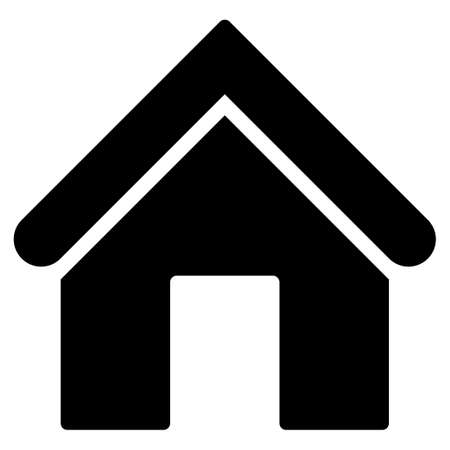 [Speaker Notes: Wir versuchen uns mal an einer eigenen Definition!
Zunächst Grundlegendes:
Mobilität kennzeichnet Ortsveränderungen zur Bedürfnisbefriedigung.
Diese kann im Zuge eines Weges mit einem Verkehrsmittel zurückgelegt werden]
Was ist Mikromobilität?
Nutzt man den ÖPNV wird der Weg fast zwangsläufig zu einer Wegekette
Durch die Lage von Haltestellen ergeben sich in vielen Fällen Zugangs- und Abgangswege. 
Diese Wege sind zumeist recht kurz (erste bzw. letzte Meile).
In einigen Fällen aber nicht kurz genug um diese zu laufen.
Ein Verkehrsmittel für kurze Zu- und Abgangswege erfüllt per se also die Definition von Mikromobilität.
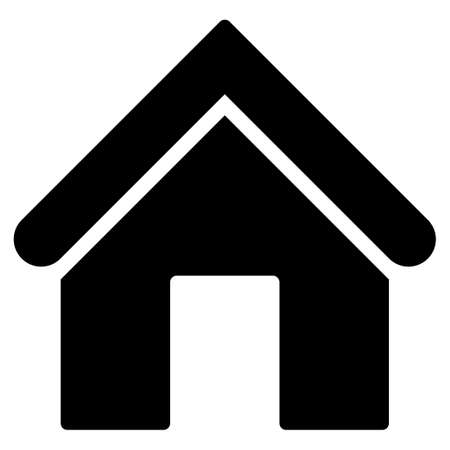 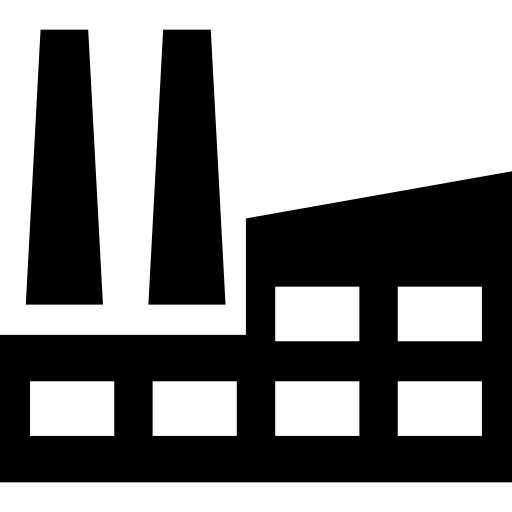 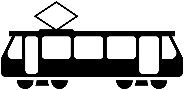 ?
?
[Speaker Notes: Oder im Zuge von Wegeketten mit mehreren Verkehrsmitteln
Für den ÖV spielen Zu- und Abgangswege eine große Rolle
Je geringer der Aufwand dafür, desto eher nutzen Menschen den ÖV
Für diese Zu -und Abgangswege könnte man durchaus den Begriff Mikromobilität anwenden]
Was ist Mikromobilität?
Wenn wir also den ÖPNV stärken wollen, brauchen wir vor allem hohen Komfort entlang der Wegekette!
Im Vor- und Nachlauf können Angebote der Mikromobilität dabei helfen.

Was braucht der Nutzer:

FLEXIBILITÄT

Zuverlässigkeit

Günstige Preise

Einfache Buchbarkeit
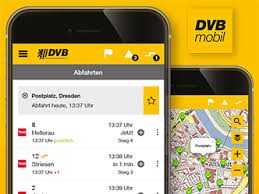 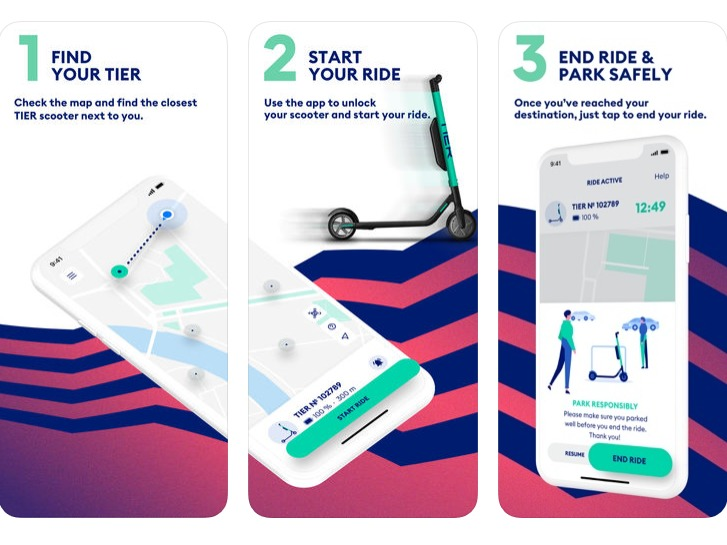 Quelle: DVB AG
Quelle: Tier Mobility GmbH
Was ist Mikromobilität?
Welche Verkehrsmittel können dafür genutzt werden?
E-Scooter

E-Roller

E-Bikes

Sharing-Bikes

Skateboards

Monowheels

Hoverboards

Uvm.
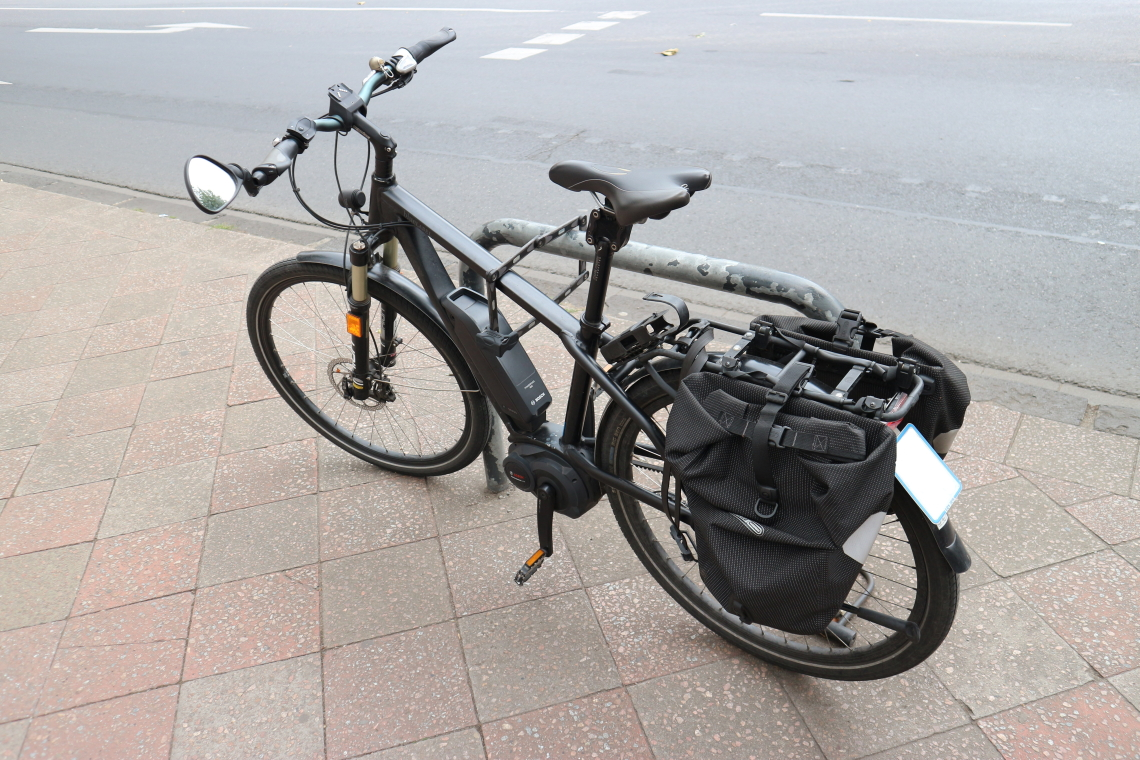 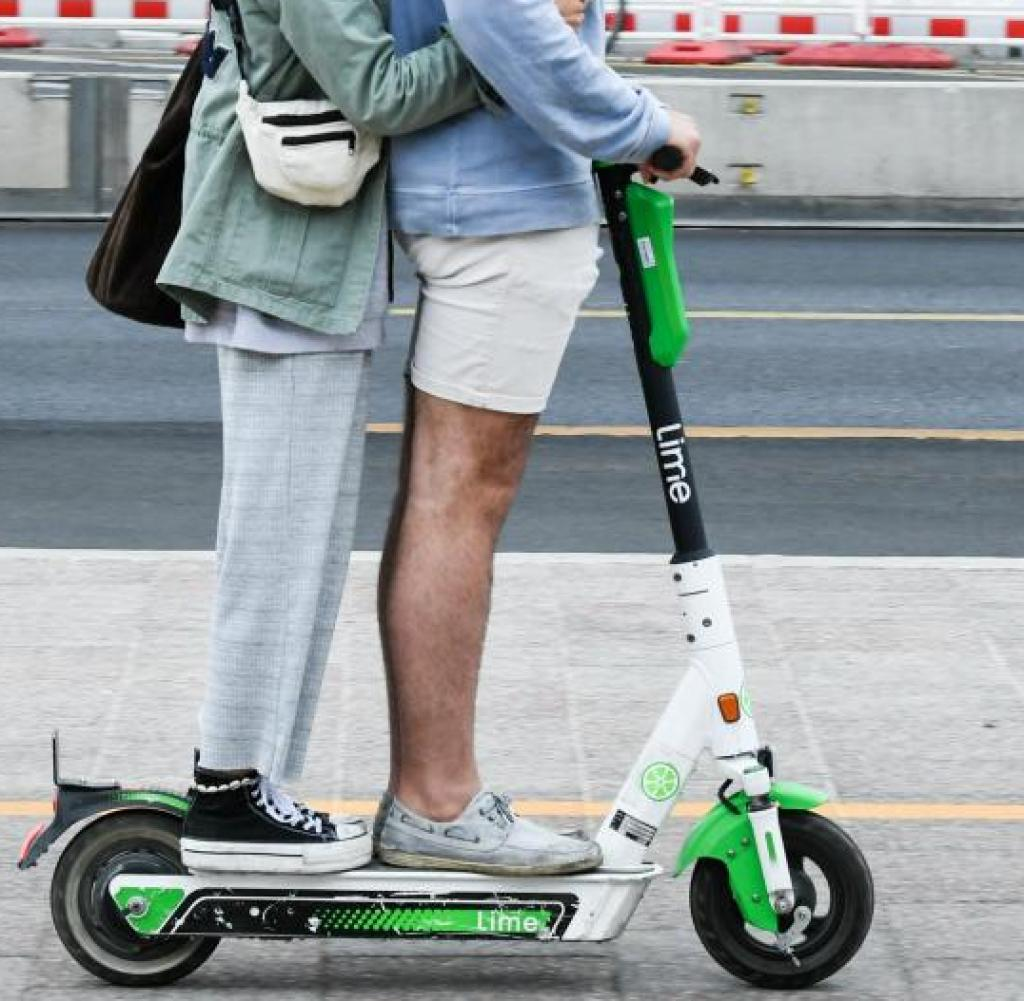 Quelle: Dirk Schmidt
Quelle: 
dpa
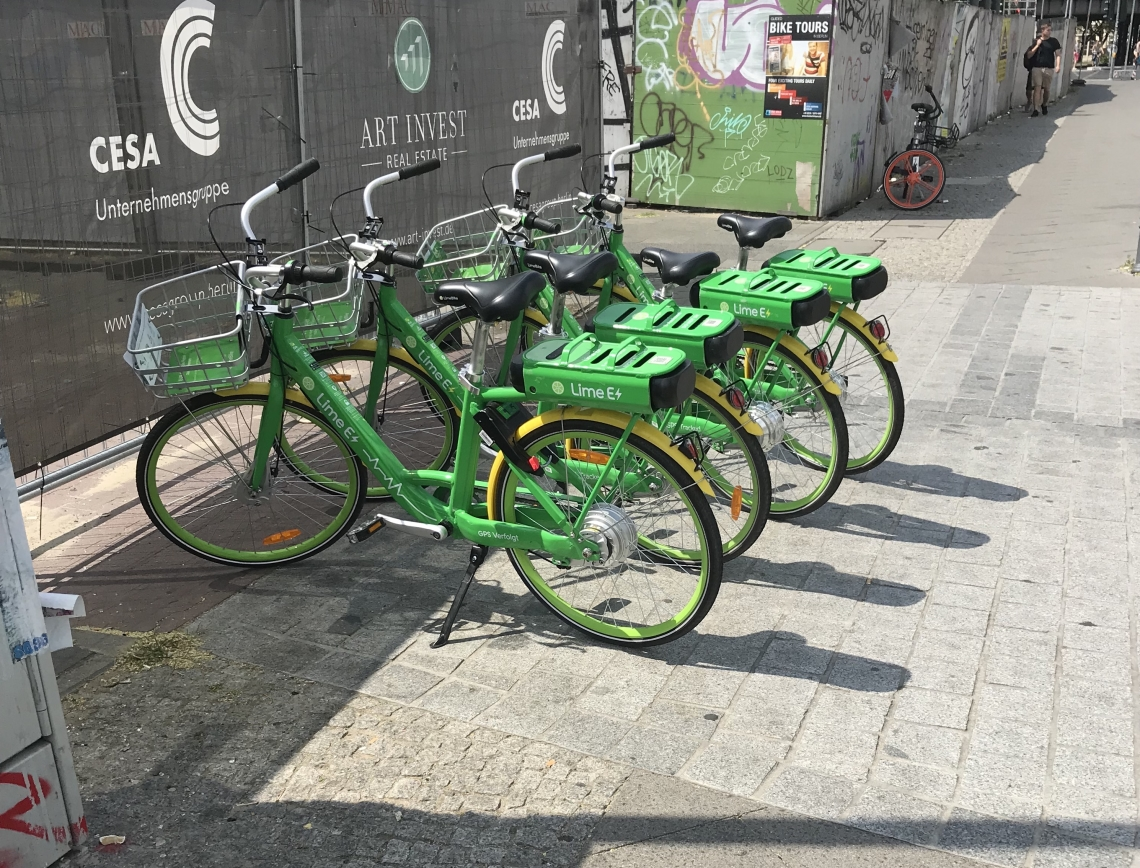 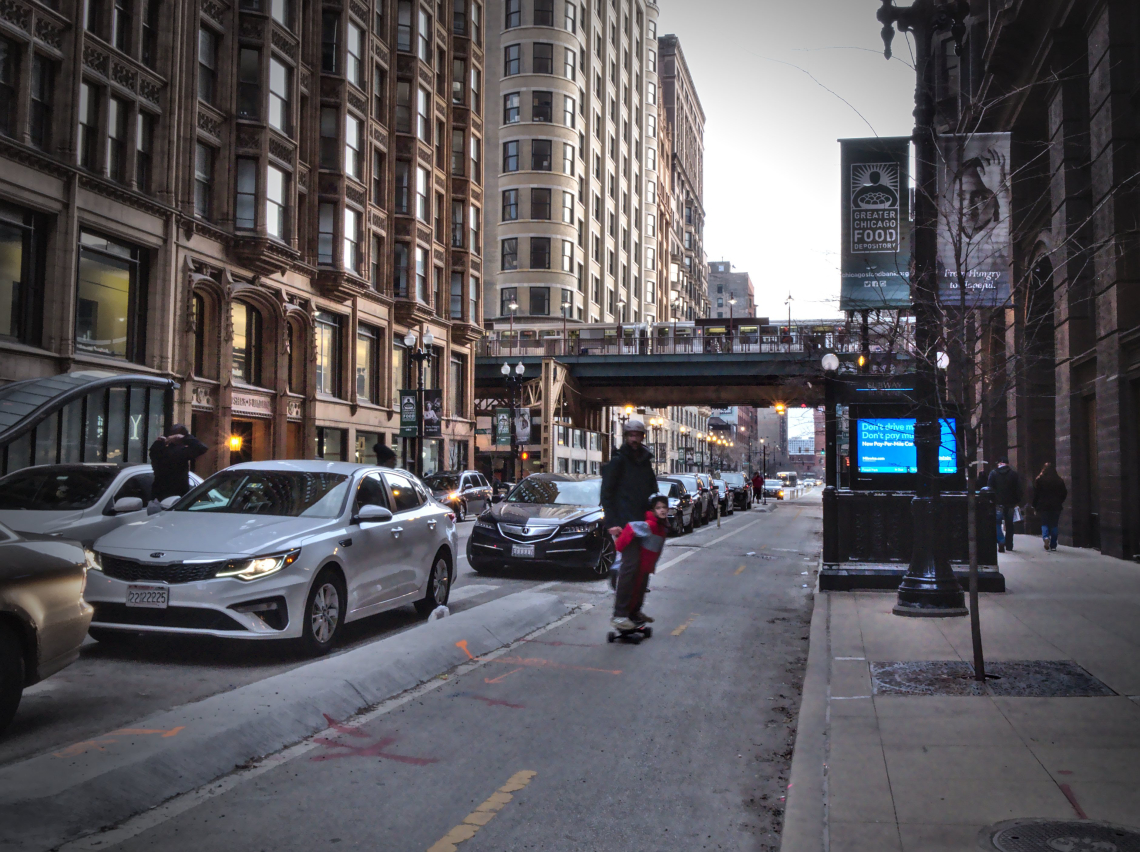 Quelle: Constantin Müller
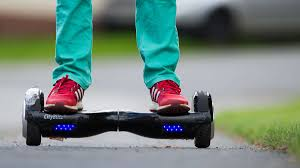 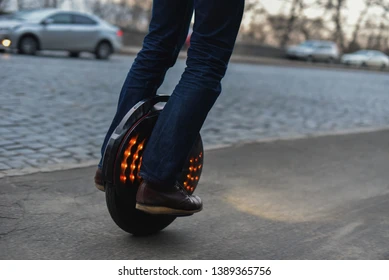 Quelle: Verena Engel
Quelle: Microsoft
[Speaker Notes: Welche Verkehrsmittel sind denn nun aber Teil der Mikromobilität
Von der größenseite (Mikro) sind das folgende:
Von der Mobilitätsseite können aber auch Carsharing, Ridesharing, Ridehailing oder Mitfahrgelegenheiten per se diese Definition erfüllen

Sie merken: Mikromobilität wird vor allem urban gedacht!]
Was ist Mikromobilität?
Wer sind die Akteure?
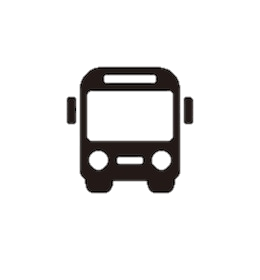 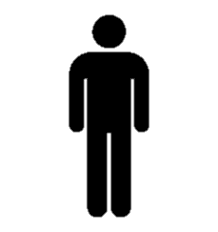 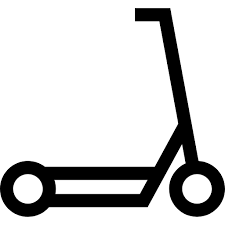 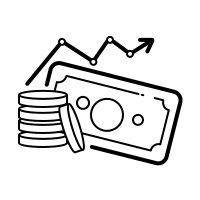 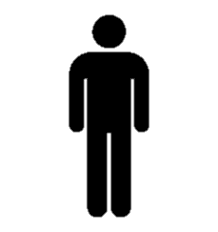 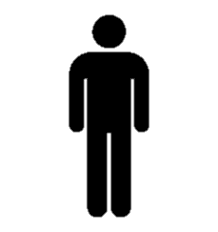 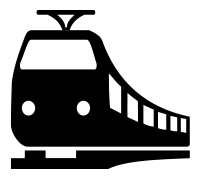 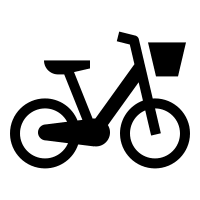 Städte? – Indirekt Irgendwie auch!
[Speaker Notes: Akteure: 
Privatpersonen
Verkehrsunternehmen
Privatwirtschaft]
Was ist Mikromobilität?
Gibt Betrieb in Auftrag, verkauft Leistung an Endkunden
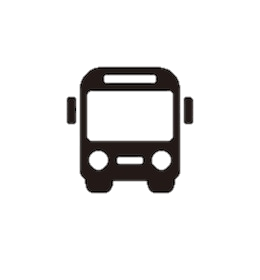 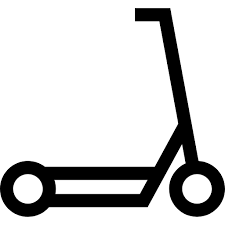 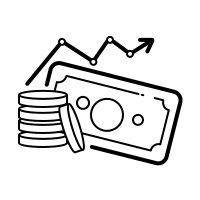 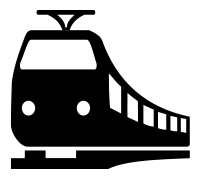 Service und Betrieb von Bike-Sharing
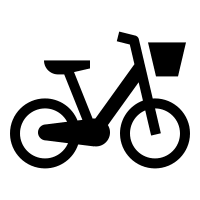 Freiwillige Selbstverpflichtung für Angebotsqualität
Daseinsvorsorge
Betreibt ÖPNV über städtisches Unternehmen, oder beauftragt Unternehmen
Gibt Sperr- und Nutzungsflächen vor
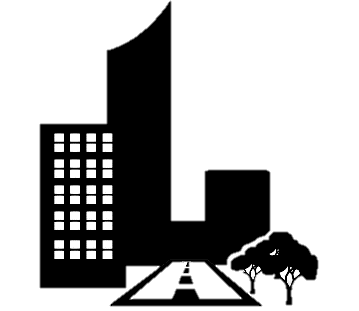 Was haben wir bisher gelernt?
Mikromobilität will vor allem in Wegeketten eingesetzt werden

Sie bietet sich als Lösung für die letzte Meile an.

Sie ist klein!

Sie ist vielmals elektrisch (muss es aber nicht sein)

Sie kann privat, wirtschaftlich und (teil-)öffentlich organisiert sein.
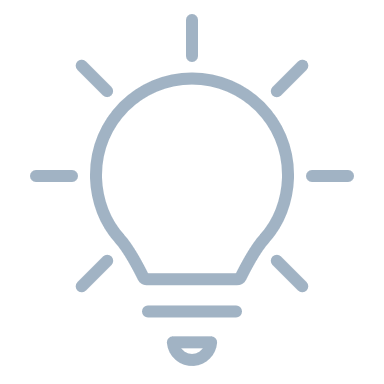 [Speaker Notes: Kurzzusammenfassung]
Was ist Mikromobilität?
Was hat das mit Verkehrsökologie zu tun?

Es gibt zwei Auslöser:

Den Bikesharing Boom 2016:
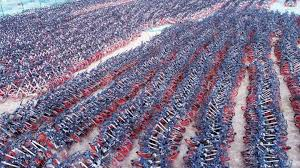 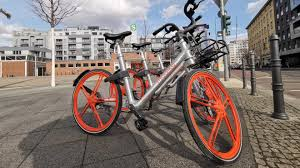 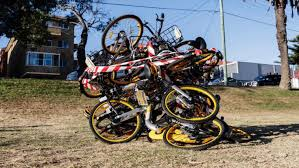 [Speaker Notes: Für drei Jahre war zwischen 2016 und 2019 Bikesharing das was aktuell das eScooter Sharing ist.
Mit Milliarden an Venture Kapital überfluteten Anbieter den Markt in Großstädten
Die ökologische Nachhaltigkeit derartiger Ansätze soll uns im folgenden auch noch Beschäftigen!]
Was ist Mikromobilität?
Was hat das mit Verkehrsökologie zu tun?

Es gibt zwei Auslöser:

Den E-Scooter-Boom ausgelöst durch die Elektrokleinstfahrzeuge – Verordnung 2019.
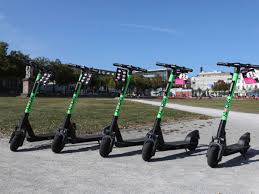 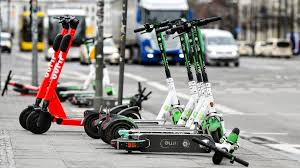 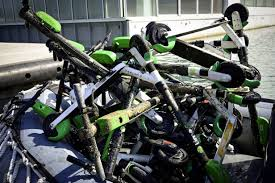 [Speaker Notes: Das Gefühl sagt einem gerade, dass sich hier die Geschichte wiederholt. 
Befeuert von Venture Capitial drängen unterschiedliche Anbieter in den Markt „Stadt“
Wie nachhaltig ist dass dann aber?
Im Prinzip wie das Bike-Sharing Fiasko, nur schlimmer!
Rund 500 e-scooter wurden im Rhein gefunden
Wir müssen also schauen, wie eine Umweltbewertung der Sharing dienste ausfällt.]
Elektrokleinstfahrzeuge - Verordnung
§ 1 Anwendungsbereich
Elektrokleinstfahrzeuge im Sinne dieser Verordnung sind Kraftfahrzeuge mit elektrischem Antrieb und einer bauartbedingten Höchstgeschwindigkeit von nicht weniger als 6 km/h und nicht mehr als 20 km/h, die folgende Merkmale aufweisen:
Fahrzeug ohne Sitz oder selbstbalancierendes Fahrzeug mit oder ohne Sitz,
Eine Lenk- oder Haltestange von mindestens 500 mm für Kraftfahrzeuge mit Sitz und von mindestens 700 mm für Kraftfahrzeuge ohne Sitz,
Eine Nenndauerleistung von nicht mehr als 500 Watt, oder von nicht mehr als 1400 Watt, wenn mindestens 60 Prozent der Leistung zur Selbstbalancierung verwendet werden.[…],
Eine Gesamtbreite von nicht mehr als 700 mm, eine Gesamthöhe von nicht mehr als 1400 mm und eine Gesamtlänge von nicht mehr als 2000 mm und
Eine maximale Fahrzeugmasse ohne Fahrer von nicht mehr als 55 kg.
Elektrokleinstfahrzeuge - Verordnung
§ 2 Anforderungen an das Inbetriebsetzen
(1) Ein Elektrokleinstfahrzeug darf auf öffentlichen Straßen nur in Betrieb gesetzt werden, wenn
es einem Typ entspricht, für den eine Allgemeine Betriebserlaubnis erteilt worden ist, oder für das Fahrzeug eine Einzelbetriebserlaubnis erteilt worden ist,
es eine gültige Versicherungsplakette für Elektrokleinstfahrzeuge nach § 29a der Fahrzeug-Zulassungsverordnung führt,
es […] mit einer Fahrzeug-Identifizierungsnummer sowie einem Fabrikschild mit folgenden Maßgaben gekennzeichnet ist:
als Fahrzeugtyp muss auf dem Fabrikschild „Elektrokleinstfahrzeug“ angegeben sein,
[…] muss auf dem Fabrikschild die bauartbedingte Höchstgeschwindigkeit und die Genehmigungsnummer der Allgemeinen Betriebserlaubnis oder der Einzelbetriebserlaubnis für das Fahrzeug angegeben sein, und
es
den Anforderungen an die Verzögerungseinrichtung nach § 4,
den Anforderungen an die lichttechnischen Einrichtungen nach § 5 Absatz 1 Satz 1 und Absatz 3,
den Anforderungen an die Einrichtung für Schallzeichen nach § 6 Satz 1 sowie
den sonstigen Sicherheitsanforderungen nach § 7
entspricht.
[Speaker Notes: Berechtigung zum Führen: Ab Vollendigung des 14. Lebensjahres]
Elektrokleinstfahrzeuge - Verordnung
Müssen auf dem Radweg fahren, auch wenn dieser nicht benutzungspflichtig ist!

Dürfen auch im ausgeschalteten Zustand nicht auf dem Gehweg bewegt werden.

Wenn kein Radweg da ist, darf die Straße benutzt werden

Es besteht Versicherungspflicht

Es gilt die 0,5 ‰ Grenze für Blutalkohol. Außer für Führerscheinneulinge und Menschen unter 21 Jahren (0,0‰).

Es darf niemand mitgenommen werden! Auch keine Gegenstände auf dem Trittbrett!
Wer darf wo fahren?
Elektrokleinstfahrzeuge - Verordnung
Die Idee ist also, dass einem neuen Mobilitätsangebot rechtlich ein Rahmen gegeben wird!

Aber wie funktioniert das in der Praxis?

Die Distribution ist ein Problem!

Fahrzeuge blockieren Gehwege

In Fußgängerzonen wird oftmals das Verbot ignoriert!

Es kommt zu Nutzungskonflikten mit Fußgängern

Und auch Radfahrer sind über 20 km/h Hindernisse oftmals nicht glücklich
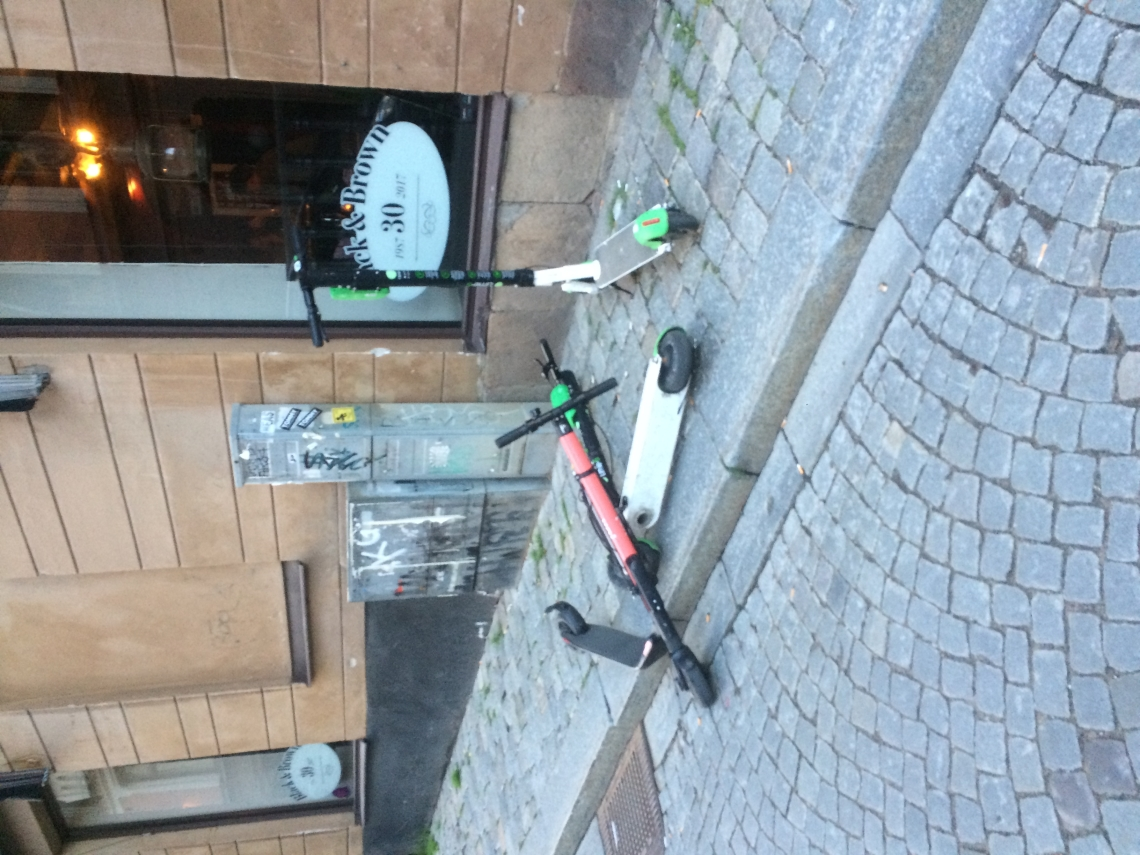 Quelle: Clemens Rath
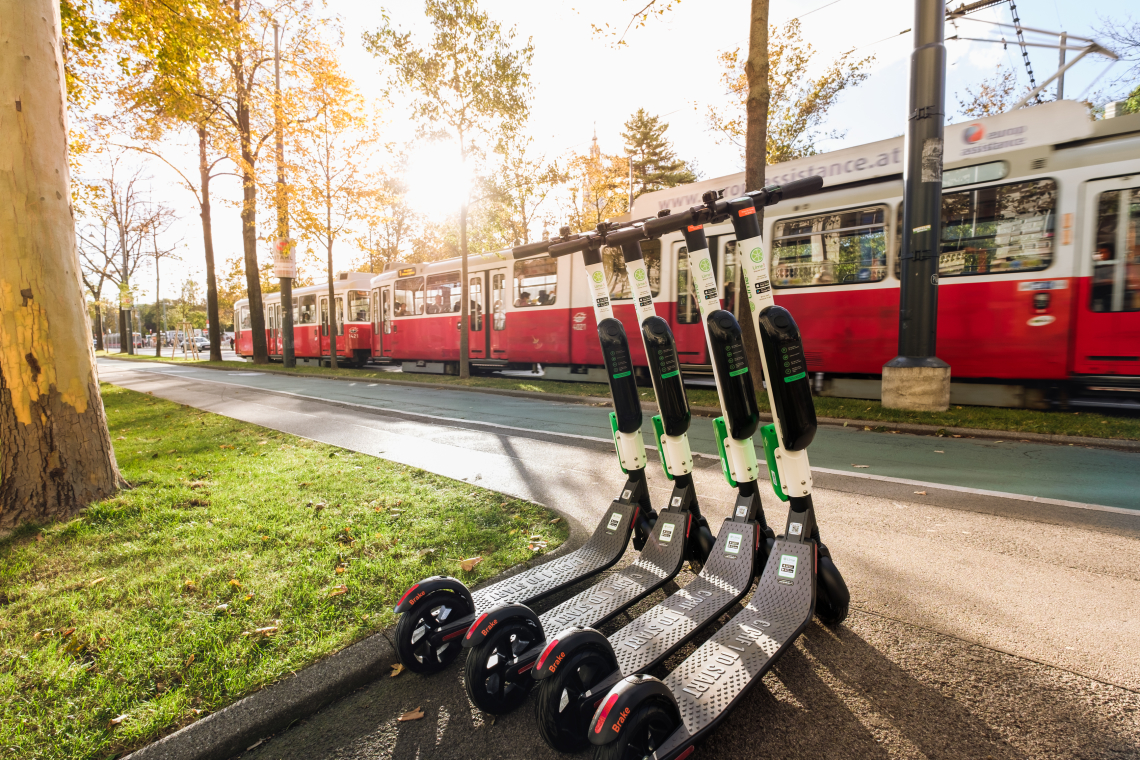 Quelle: Philipp Böhme
Elektrokleinstfahrzeuge - Verordnung
Rund 50% der Befragten finden die Gefährte störend 

Knapp 40% akzeptieren E-Scooter
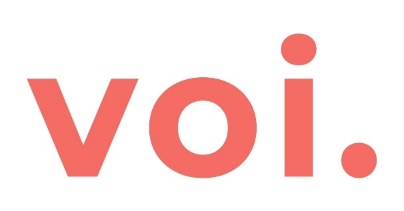 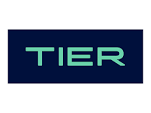 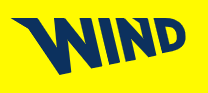 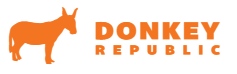 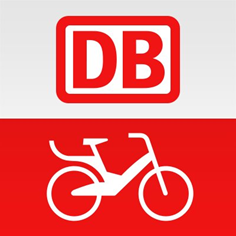 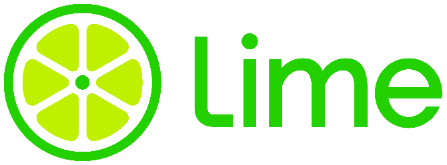 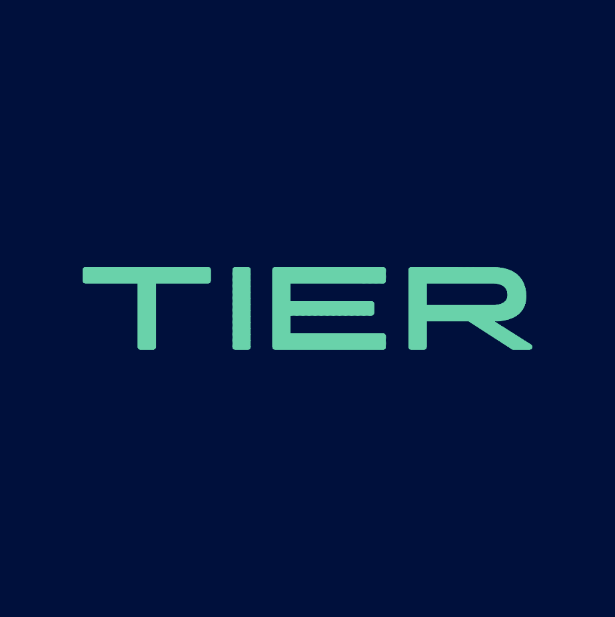 Wer bietet Mikromobilität an?
Sharing Anbieter
Welche Anbieter gibt es in Deutschland?
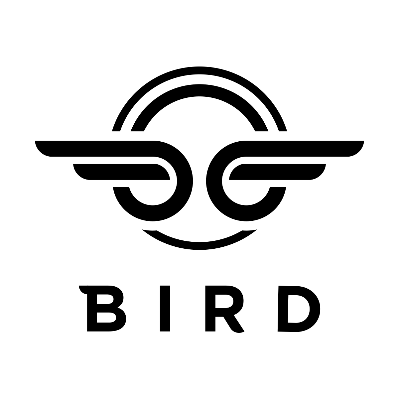 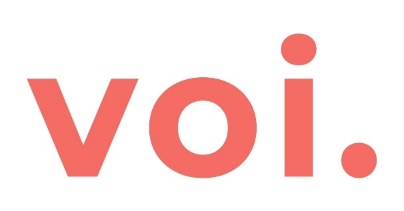 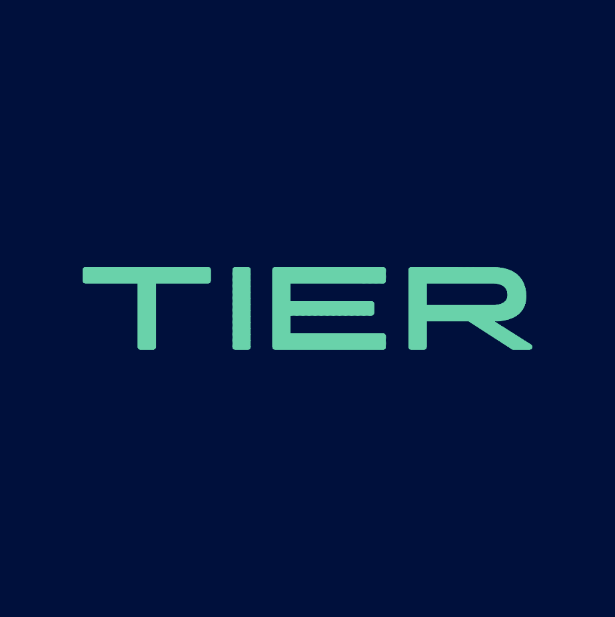 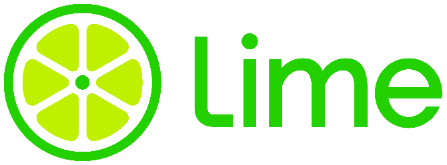 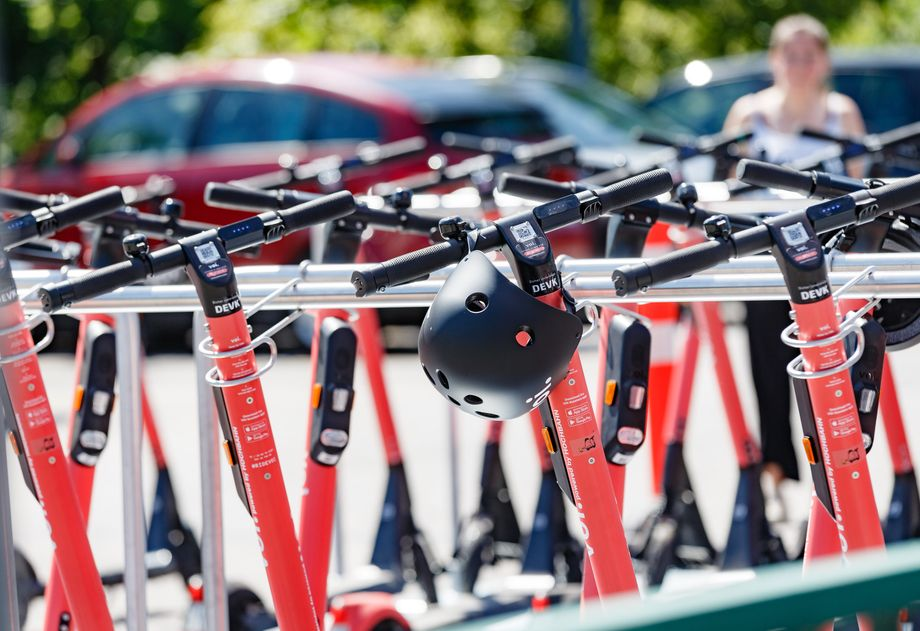 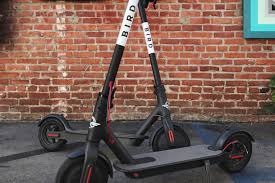 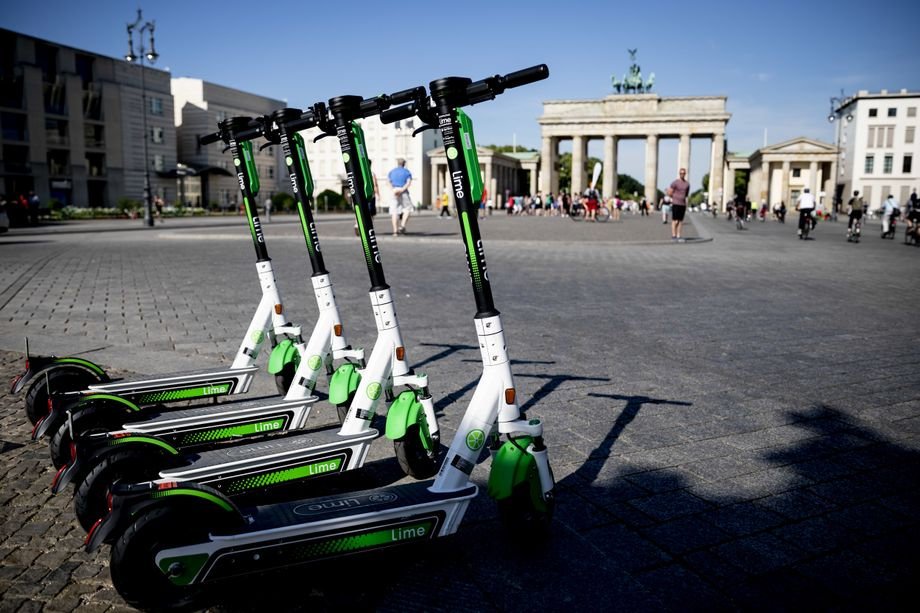 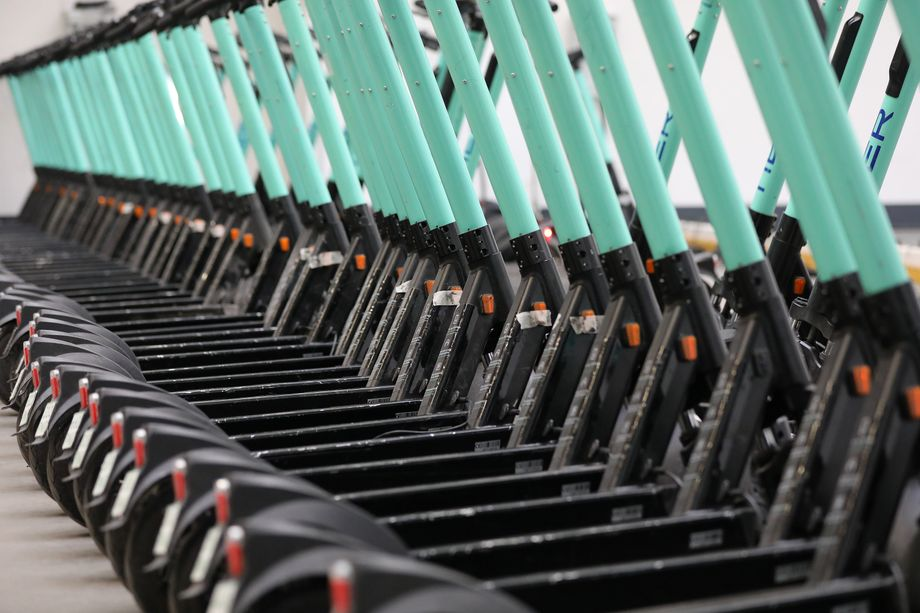 11.600 Scooter an 9 Standorten (09/2019)
32.000 Scooter an 12 Standorten (09/2019)
11.500 Scooter an 7 Standorten (09/2019)
??? Scooter an 5 Standorten (09/2019)
[Speaker Notes: Pricing: 1€ stargebühr und 15ct je Minute]
Sharing Anbieter – E-Scooter
Anzahl der E-Scooter in deutschen Städten nach Anbieter (09/2019)
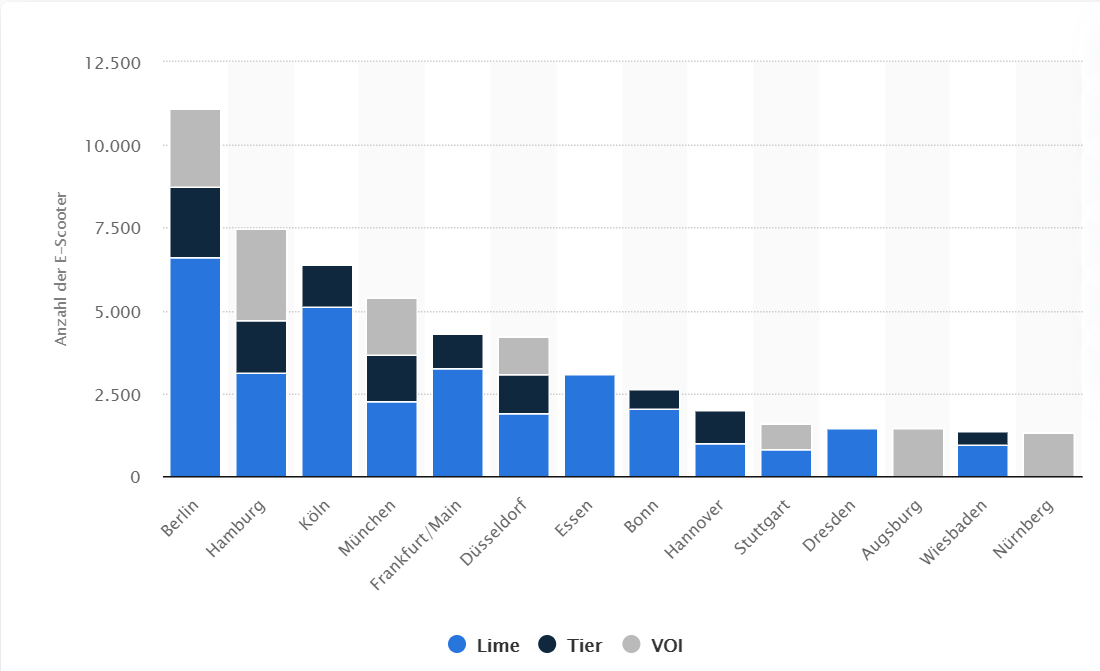 Quelle: Statista, 2020
[Speaker Notes: Wir haben also ein einen Konkurrenzkampf innerhalb der deutschen Großstädte zwischen den Anbietern]
Sharing Anbieter Fahrräder
Stand 2018
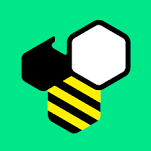 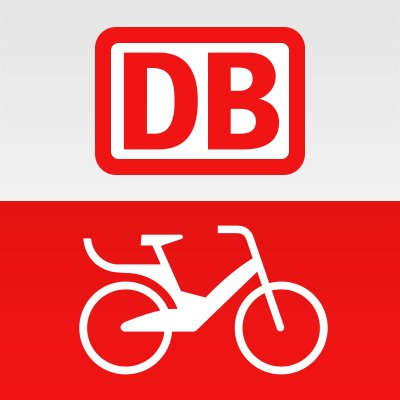 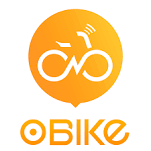 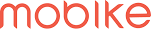 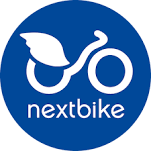 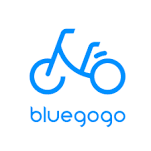 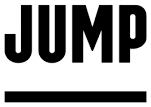 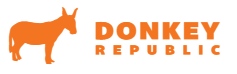 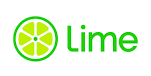 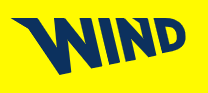 Sharing Anbieter Fahrräder
Stand 2020 - Deutschland
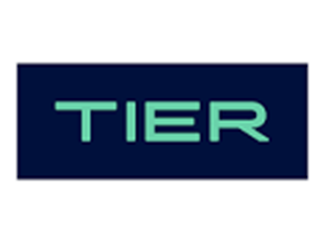 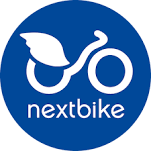 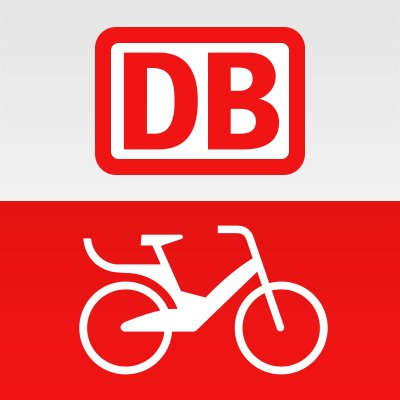 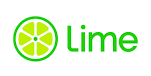 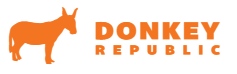 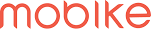 Sharing Anbieter Fahrräder
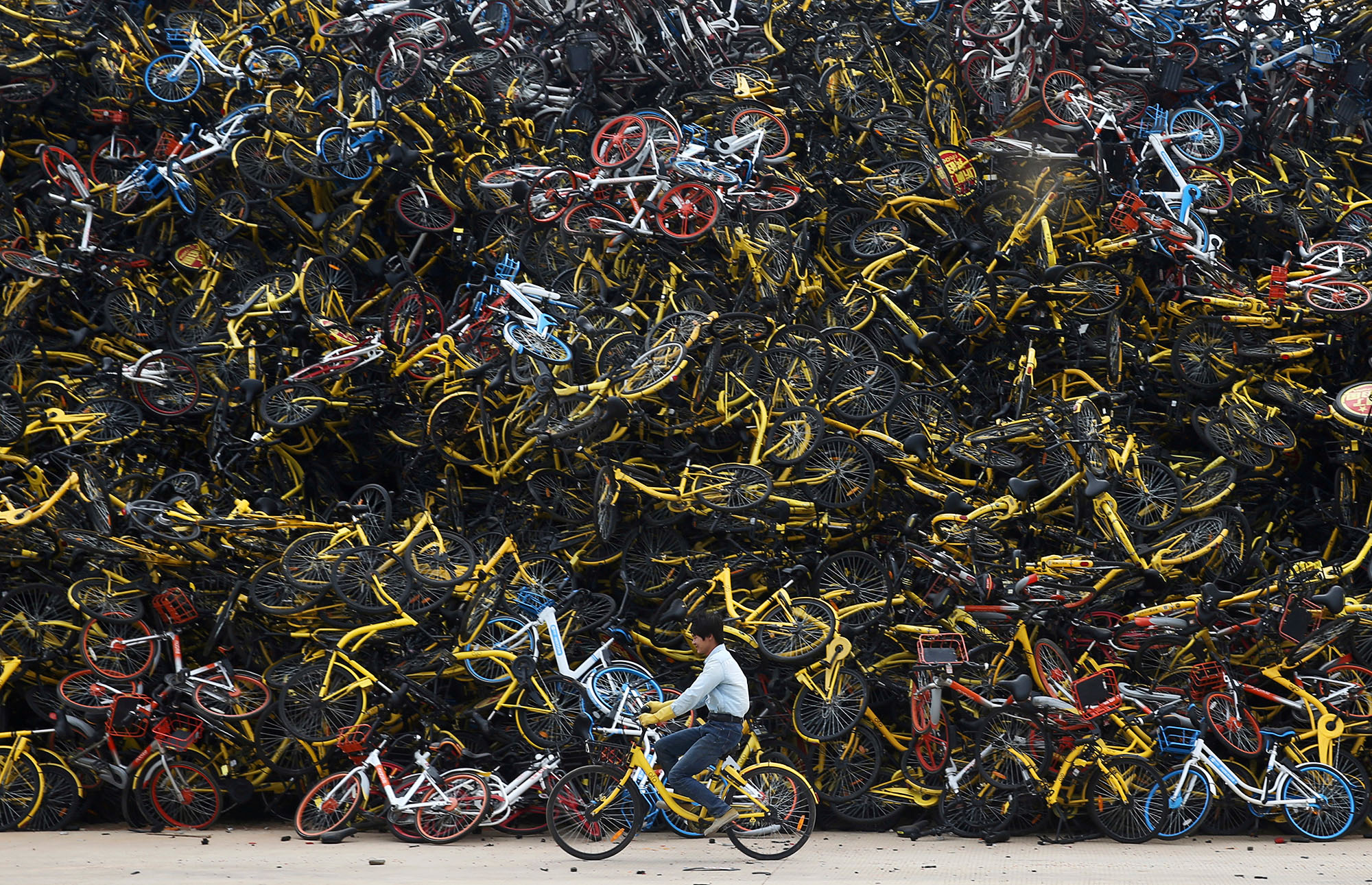 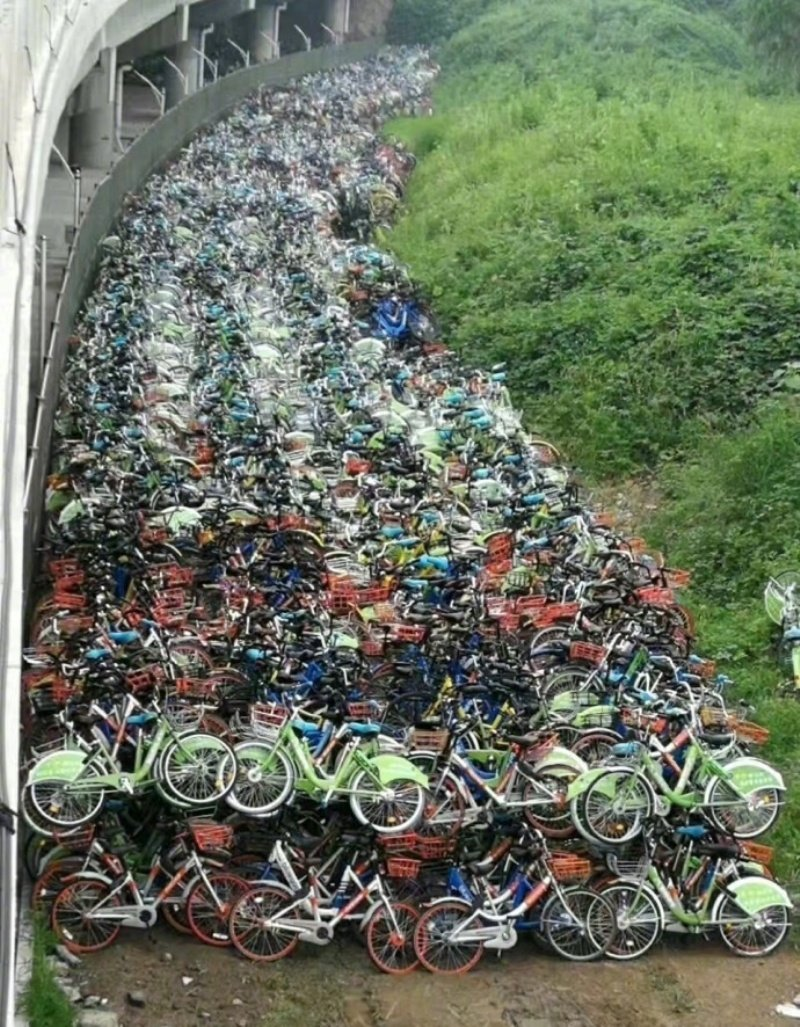 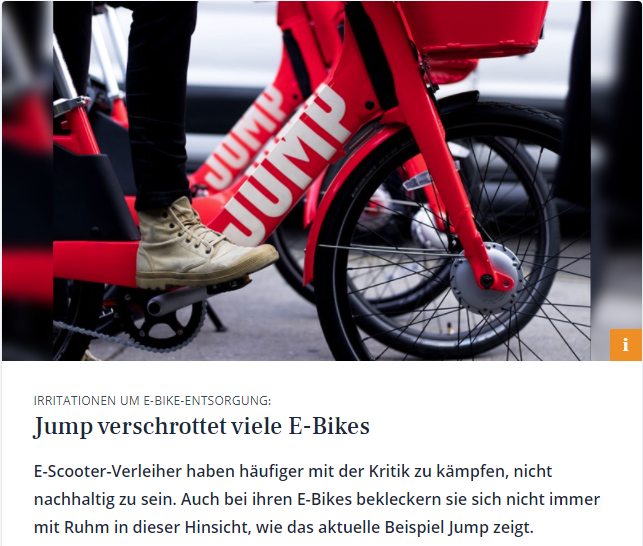 Quelle: theatlantic.com, 2019
Fahrräder und e-Bikes werden zu einer Wegwerfressource im Kampf um Marktanteile!
Quelle: velobiz.de, 2020
Anbieter Dienst-Rad
Seit 2012 sind Dienstfahrräder zur privaten Nutzung dem PKW gleichgestellt (1% - Regelung)
Seit 2019 gilt die 0,5% Regelung (im Zuge der Besserstellung von E-Autos)
Seit 2020 nur noch 0,25% des geldwerten Vorteils besteuert.

Wie funktioniert das?
Der Arbeitgeber muss an einem Dienst-Rad-Programm teilnehmen
Der Arbeitnehmer sucht sich ein Fahrrad aus und least es für 3 Jahre
Der AG bezahlt die Leasing Gebühren und zieht diese vom Bruttogehalt des AN ab
0,25% des Listenpreises werden als geldwerter Vorteil versteuert.
Der AN hat ein neues Rad, und aufgrund der gesunkenen Steuerlast fast keine Kosten
Nach 3 Jahren kann der AN überlegen, ob er das Rad zurück gibt, oder es günstig per Abschlussrate kauft.
Anbieter Dienst-Rad
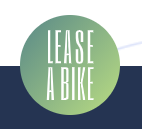 Im Jahr 2019 wurden bereits 220.000 Räder geleast..
In 2020 schon 350.000 Räder prognostiziert. Insgesamt ca. 700.000 Leasingräder unterwegs.
Geleast werden vor allem hochpreisige Räder (nach IBK kosten die meisten Räder über 2.500€)
80% - 90% E-Bikes!
Über die Nutzung gibt es noch keine Statistiken! (Also ob die Räder tatsächlich anstelle von PKWs verwendet werden)
Es gibt bereits Zweitverwerter, die sich um Rückläufer kümmern (aber es gibt nur wenige Rückläufer)
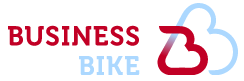 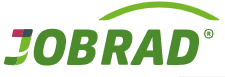 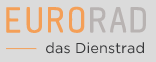 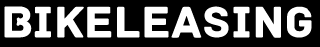 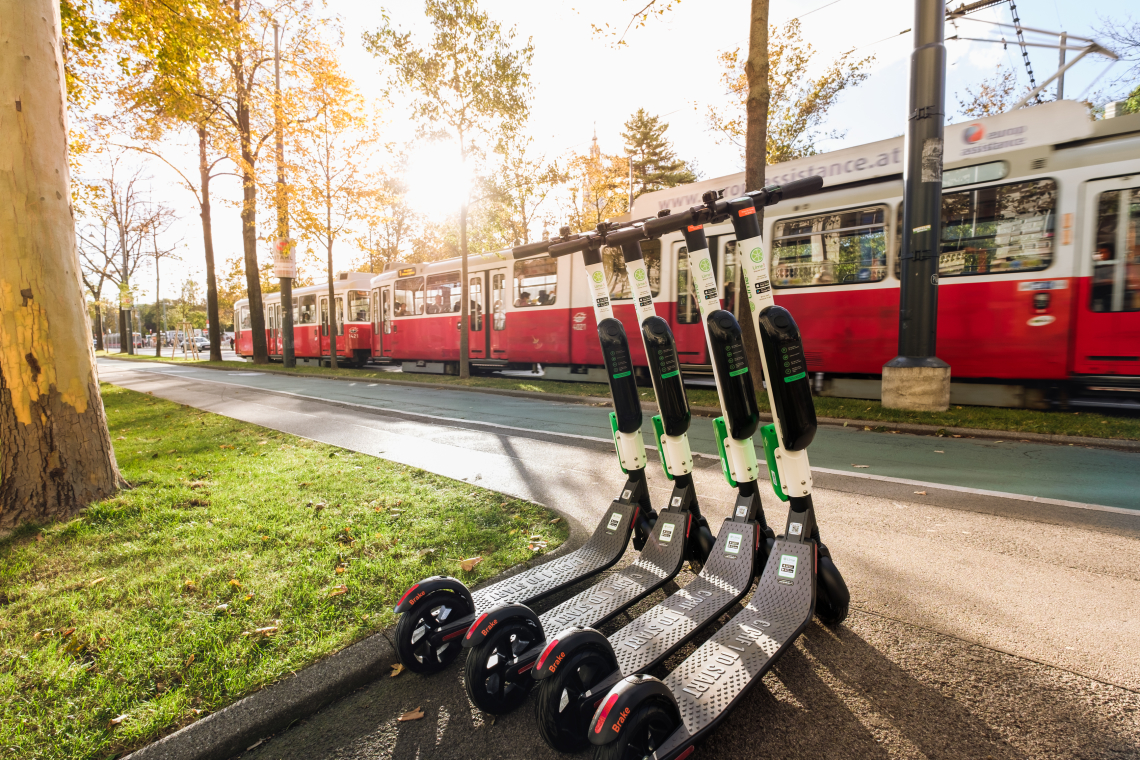 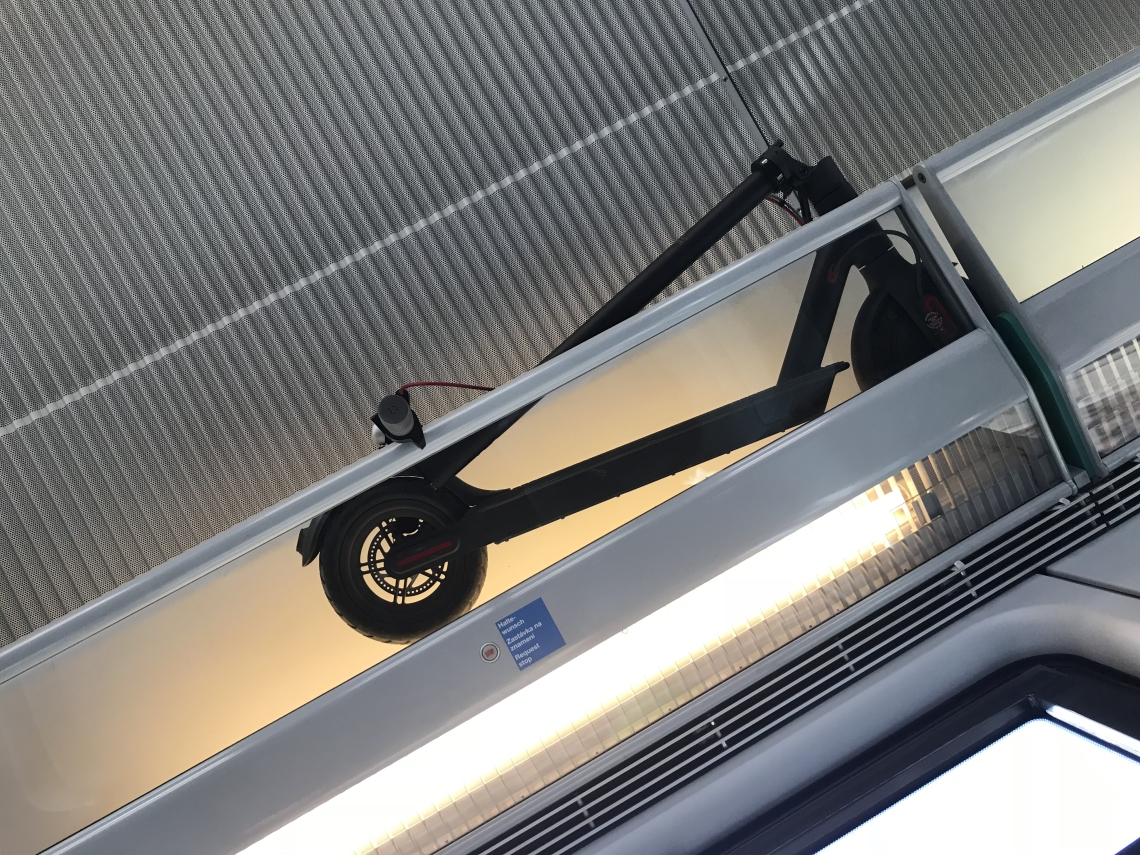 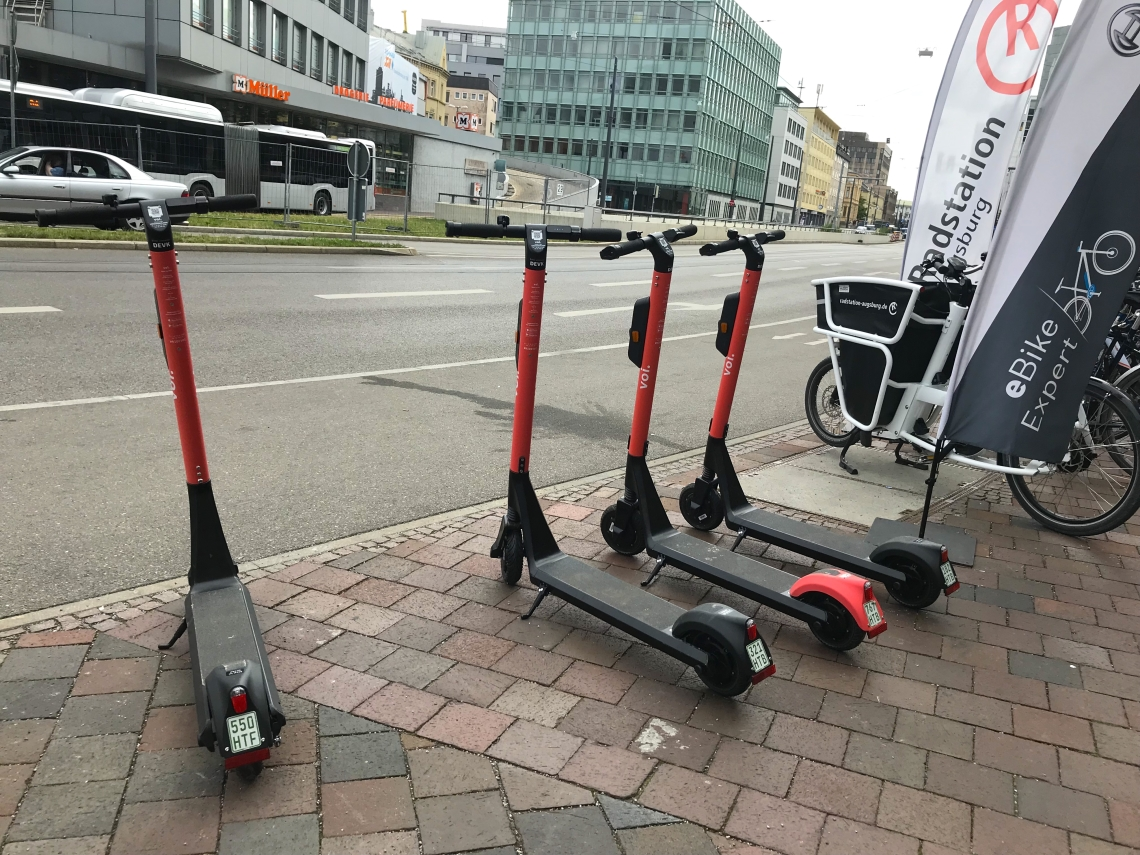 Quelle: Philipp Böhme, Constantin Müller
Wie werden Mikromobilitätsangebote genutzt?
E-Scooter
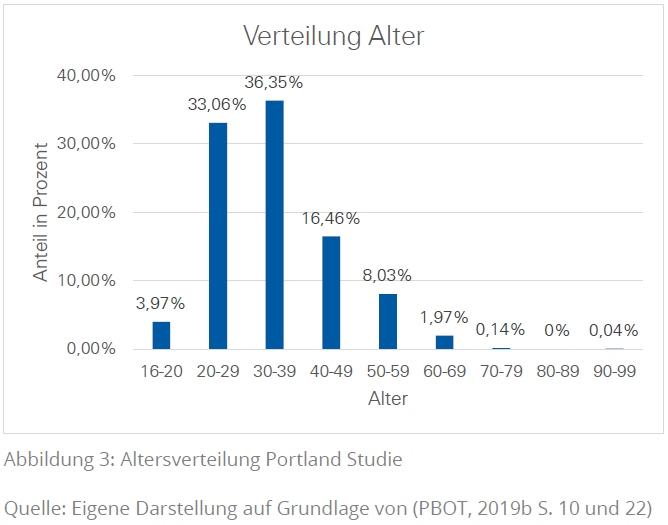 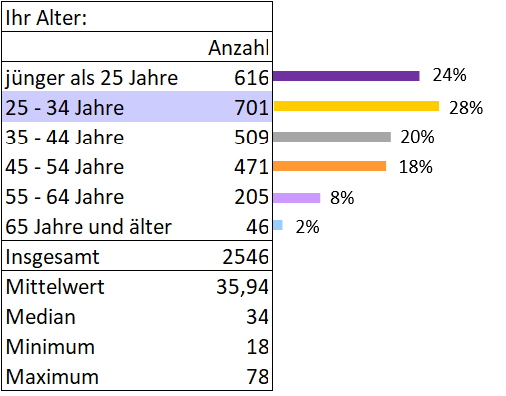 Altersverteilung E-Scooter Nutzer Portland (Quelle: PBoT, 2019)
Altersverteilung E-Scooter Nutzer Paris (Quelle: 6t –buereau de recherche, 2019)
[Speaker Notes: 2 Studien: eine aus Portland 2019 und eine aus Paris 2019. Jeweils mit Befragungen von Nutzern
Publikum ist jung und eher männlich]
E-Scooter
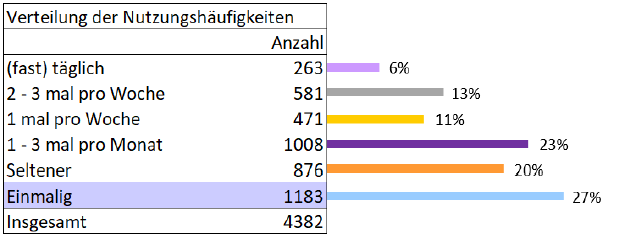 Nutzungshäufigkeit E-Scooter Nutzer Paris (Quelle: 6t –buereau de recherche, 2019)
Nutzungshäufigkeit E-Scooter Nutzer Portland (Quelle: PBoT, 2019)
E-Scooter
Alternative Verkehrsmittel Portland (Quelle: PBoT, 2019)
Alternative Verkehrsmittel Paris (Quelle: 6t –buereau de recherche, 2019)
E-Scooter in Dresden
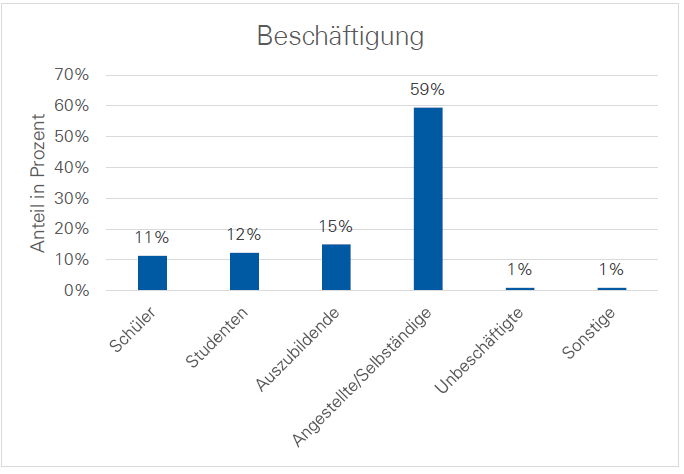 65% männlich
55% touristische Nutzung
33% der Wege aus Neugier
(Quelle: von Rechenberg, 2020)
E-Scooter in Dresden
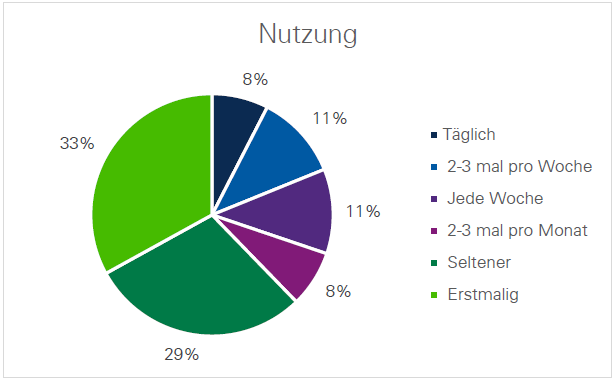 (Quelle: von Rechenberg, 2020)
E-Scooter in Dresden
87% der Befragten gaben an, dass Verkehrsmittelwahlverhalten habe sich nicht geändert!

7% gaben an, das Auto etwas weniger zu nutzen

5% gaben an, den ÖPNV häufiger zu nutzen
(Quelle: von Rechenberg, 2020)
E-Scooter in Dresden
Quelle: Poroijkow, 2020
Tagesgang zeigt Spitzen an Nachmittag und Abend

Außerdem verstärkte Nutzung am Wochenende

1120 Wege pro Tag im Stadtgebiet = 1,85 Wege pro Scooter und Tag

Im Mittel Auslastung von 50%  die Hälfte der Scooter wurde nicht genutzt
[Speaker Notes: Das sind Ergebnisse der Lime-Daten aus Dresden!]
E-Scooter in Dresden
Quelle: Poroijkow, 2020
Wegeweite liegt bei etwa 2,2 km

Stärkere Nutzung an Wochenenden und Feiertagen

Flottenauslastung eher gering
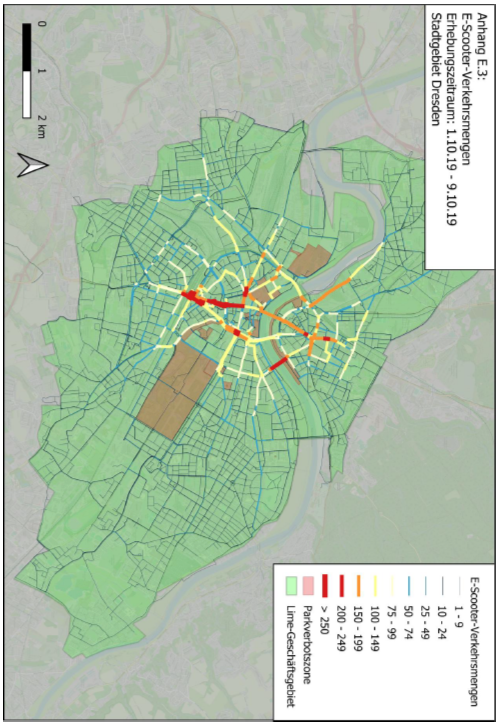 E-Scooter in Dresden
Quelle: Poroijkow, 2020
E-Scooter: Civity -Studie
Bis zu 5 Fahrten am Tag

Median bei 3,6 Fahrten am Tag

Dresden bei 3,3 Fahrten am Tag

Allerdings keine Unterscheidung zwischen reeller Nutzung und Distribution

Durchschnittliche Distanzen zwischen 1,75 – 1,96km

Verstärkte Nutzungen am Wochenende
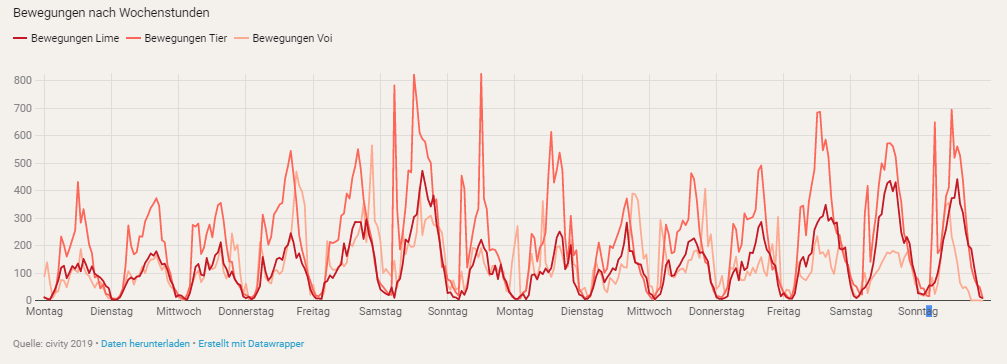 [Speaker Notes: Civity liefert den Vergleich mehrerer (deutscher) Städte und Anbieter!]
Zusammenfassung E-Scooter
Viele Anbieter, umkämpfter Markt
ABER: vor allem in Großstädten!
Reguliert, aber die Ausgestaltung ist noch schwierig
Genutzt, aber bisher mit wenig Nutzen
Wenn dann für kurze Wege, Freizeit, Zugang zum ÖV
Umweltprobleme durch Vandalismus
Fahrradverleih in Kopenhagen
Quelle: von Harten, 2020
Fahrradverleih in Kopenhagen
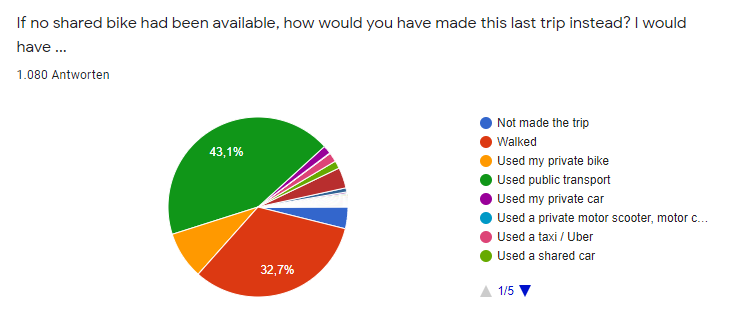 Quelle: von Harten, 2020
[Speaker Notes: Substituiert wurden der ÖV (43%)
Fußwege (32%)
Und Wege mit dem eigenen Fahrrad
Kaum substituiert wurden Wege mit dem Pkw]
Fahrradverleih in Kopenhagen
Quelle: von Harten, 2020
Zusammenfassung Bike-Sharing
Mehr Arbeitskontext
Entlastung von ÖV
Mittlerweile kein starker Wettkampf mehr
Auch Probleme mit Vandalismus (Umweltschäden)
Eher stärkere Kooperation mit Städten
Sonstige Datenlage
Zu weiteren Mikromobilitätsangeboten gibt es bisher keine Statistiken

Allerdings dürfte deren Rolle aktuell noch sehr überschaubar sein

Auch zum Fahrrad Leasing fehlen weiterführende Statistiken.

Bewertbar sind diese Angebote also leider bisher nicht.
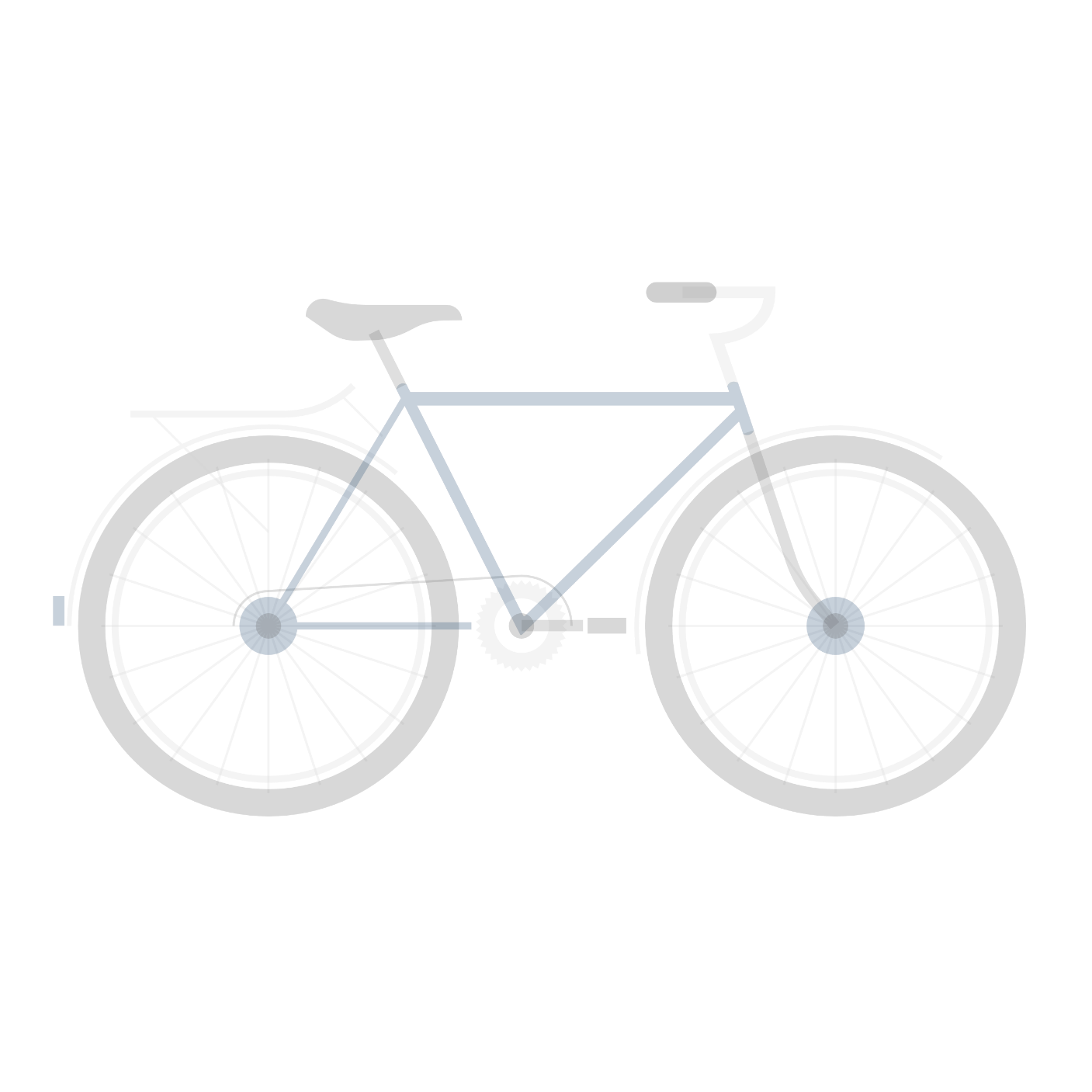 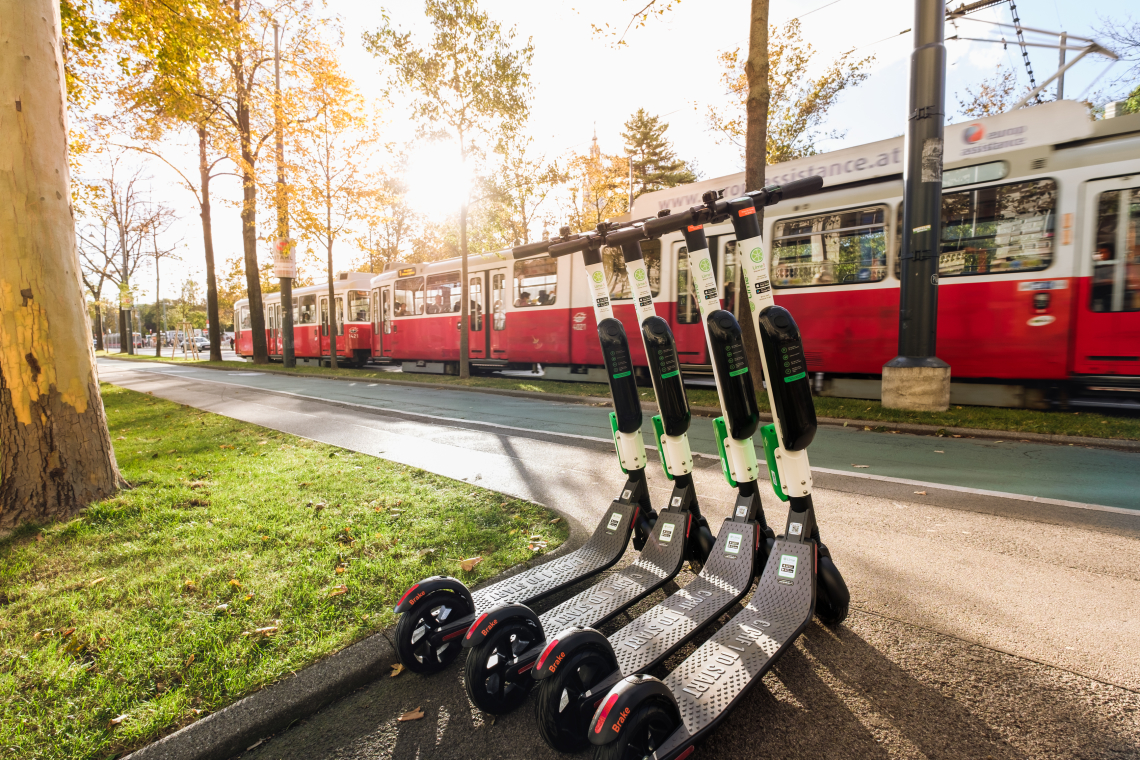 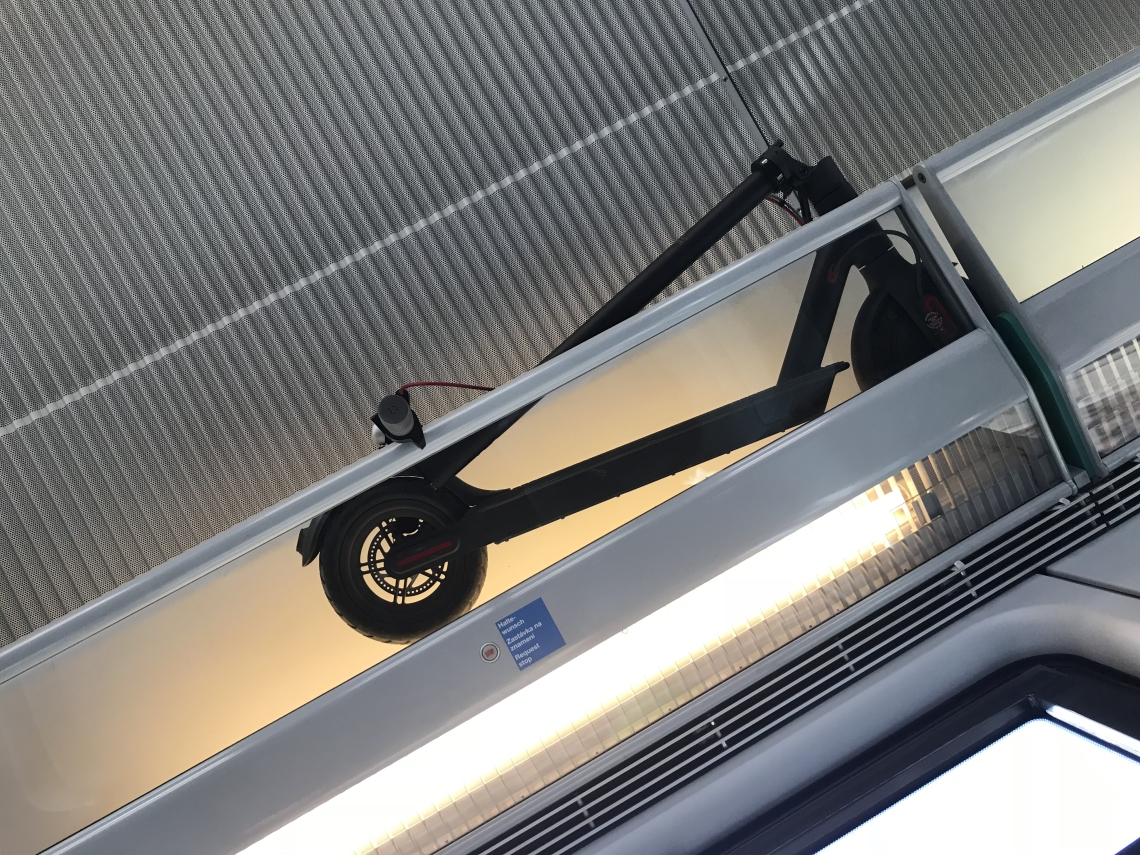 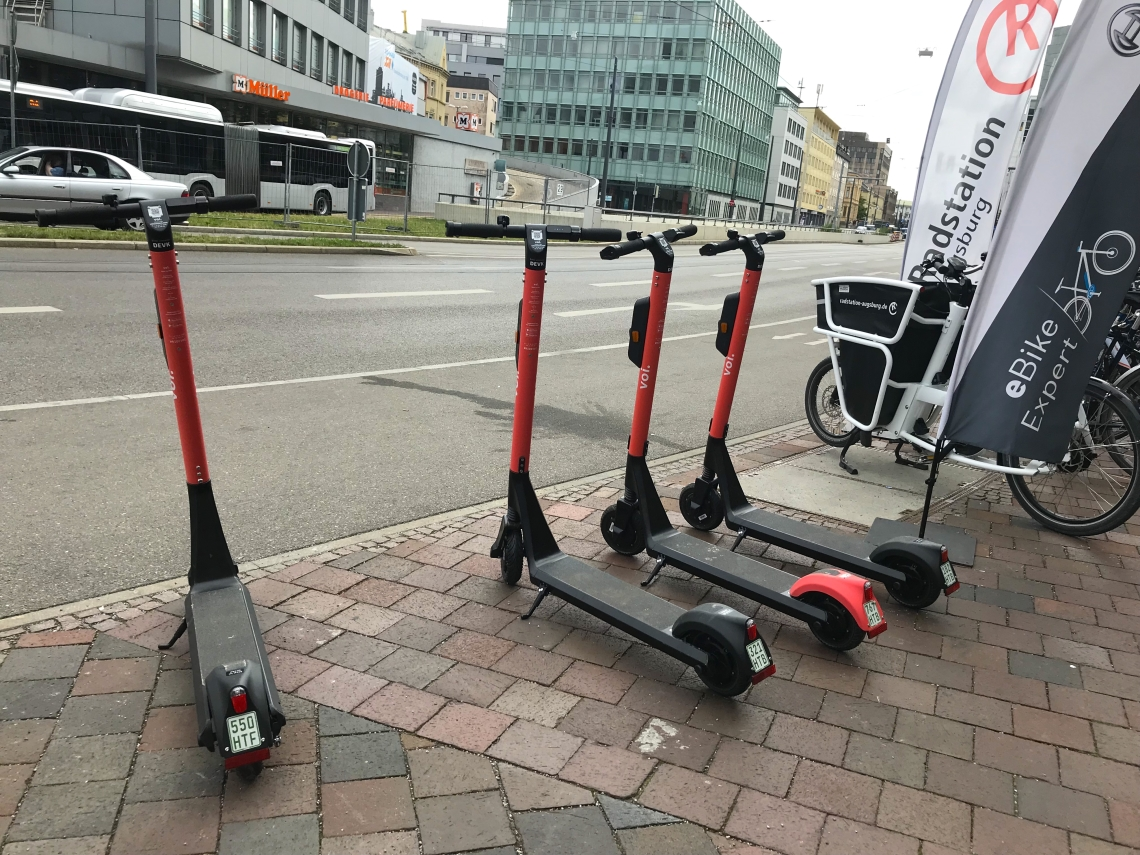 Quelle: Philipp Böhme, Constantin Müller
Wie sieht die Ökobilanz von Mikromobilität aus?
Eingangsdaten für die Ökobilanzierung
Wir versuchen eine Lebenszyklusanalyse nach DIN 14040

Prinzip Well – to – Wheel  Also der komplette Lebenszyklus wird betrachtet
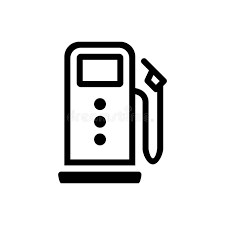 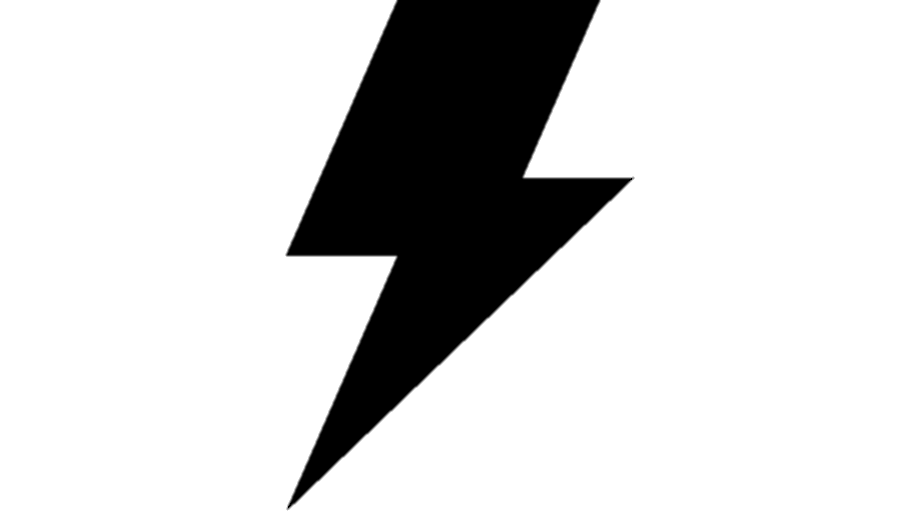 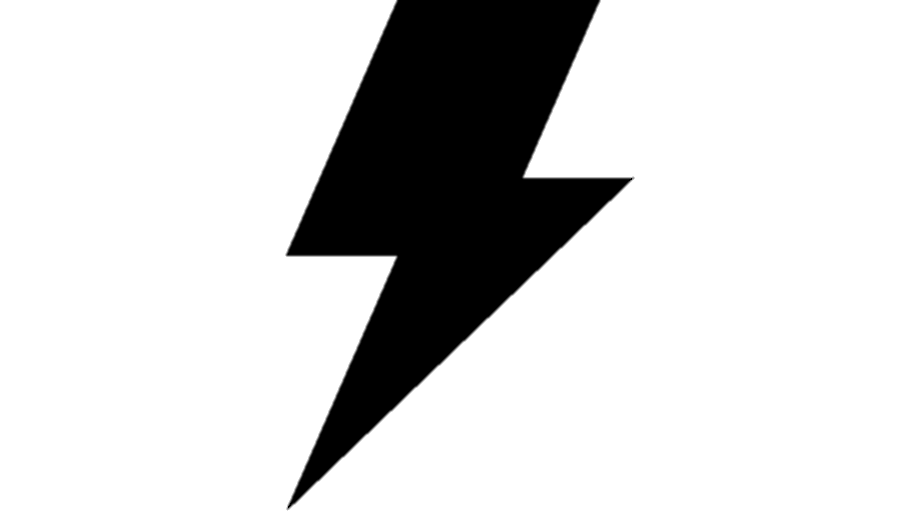 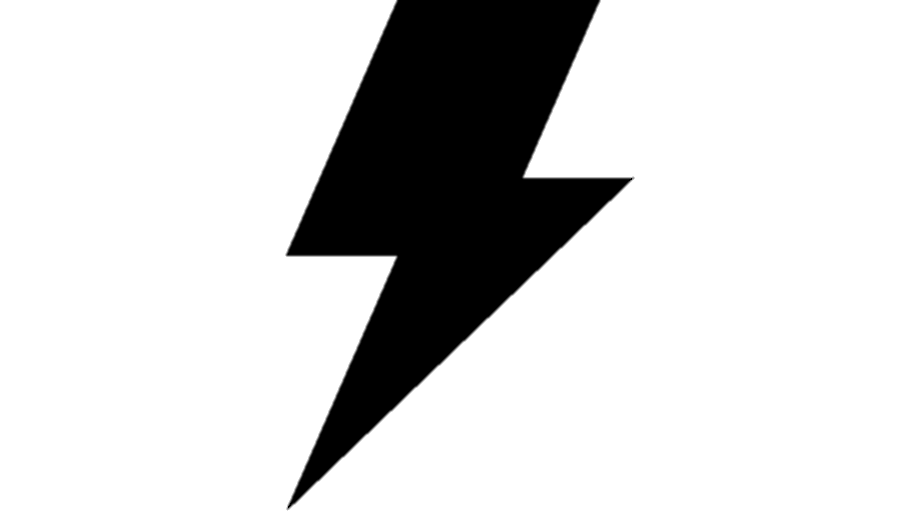 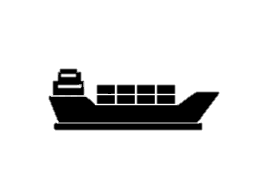 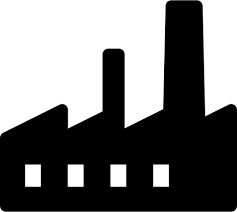 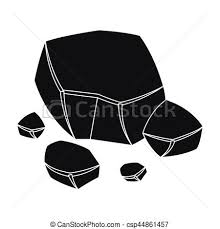 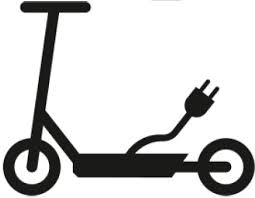 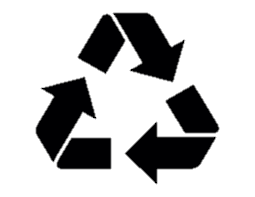 Sachbilanz eines E-Scooters
Quelle: Lißner, 2020
Sachbilanz eines E-Scooters
Quelle: Lißner, 2020
Sachbilanz eines E-Scooters
Quelle: Lißner, 2020
Sachbilanz eines E-Scooters
Quelle: Lißner, 2020
Ökobilanz eines E-Scooters
Quelle: Lißner, 2020
Ökobilanz eines E-Scooters: Der Transport
Transport via Frachtschiff oder Luftfracht

Aus Shanghai nach Bremerhaven

Weiterverteilung per LKW

Umladevorgänge und Verpackung nicht berücksichtigt!
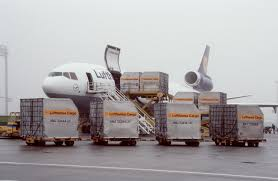 Quelle: Wikimedia Commons
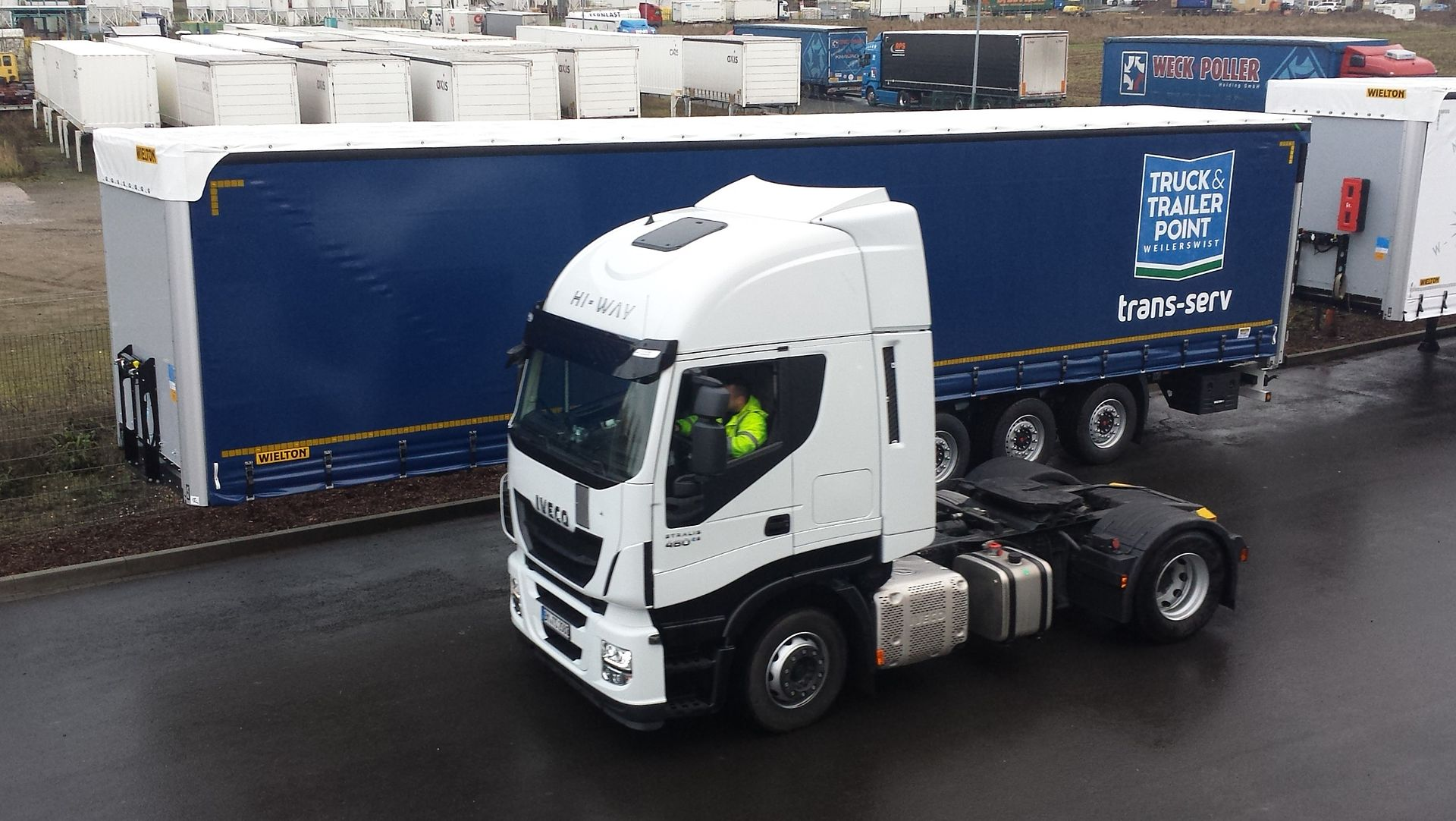 Quelle: CMA CGM
Quelle: Cekay
Ökobilanz eines E-Scooters: Die Nutzung
Emissionsfaktor für Strommix in Deutschland 2019 = 401g/CO2 je KWh

Stromverbrauch E-Scooter je km: 0,01kwh/km

CO2-Emissionen je km: 5g

Zusätzlich sind Ladeverluste zu beachten (20%)
Quelle: Lißner, 2020
Ökobilanz eines E-Scooters: Die Nutzung
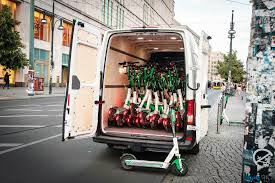 Quelle: imago images
Redistribution, Wartung und Aufladung

Annahme über die Fahrtweiten der Transporter aus eigenen Erhebungen und internationalen Studien

Über die Lebensdauer gerechnet
Quelle: Lißner, 2020
Ökobilanz eines E-Scooters – Die Gesamtbilanz
Quelle: Lißner, 2020
Ökobilanz eines E-Scooters – Die Gesamtbilanz
Quelle: Lißner, 2020
Auswertung der Ökobilanzierung
Unter aktuellen Bedingungen sind E-Scooter z.T. wesentlich schlechter als Pkw in der CO2 Bilanz

Die Lebensdauer ist zu gering (Vandalismus)

Nutzung zu gering (Preis!)

Im Sharing Modell erscheint eine deutliche Verbesserung aktuell schwierig.

Gleiches gilt verkürzt auch für das E-Bike-Sharing. Allerdings sind da die Wege länger und die Lebensdauern höher!
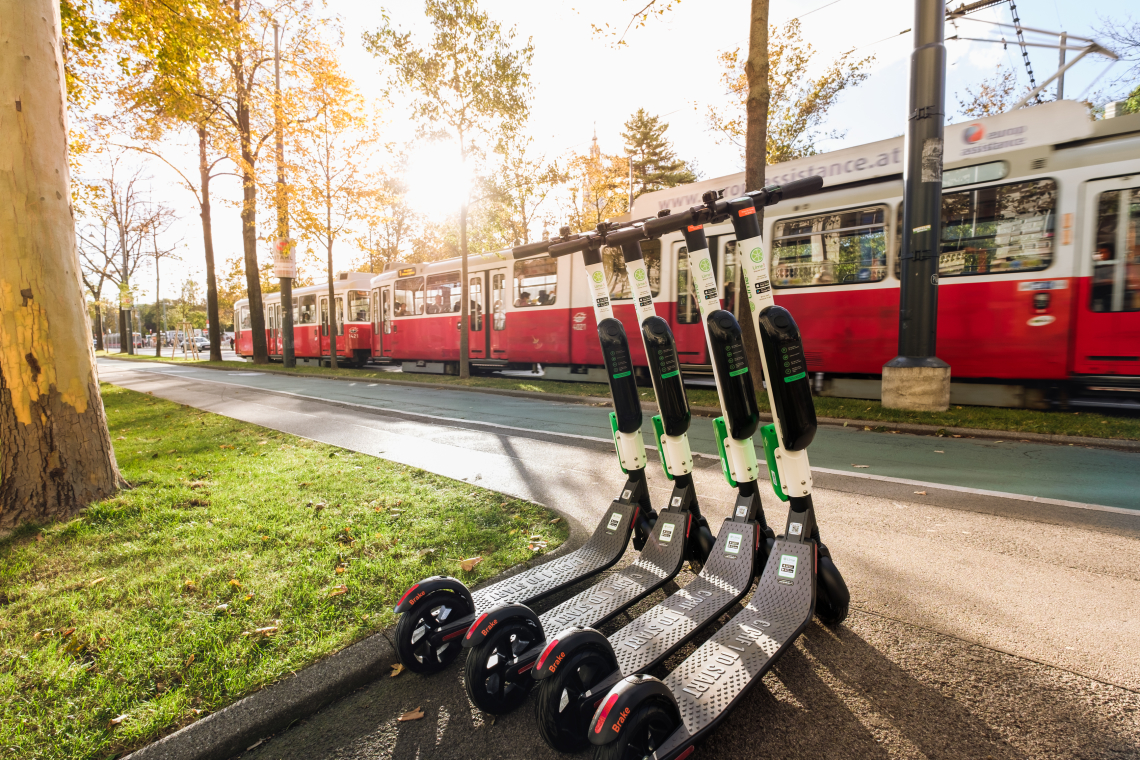 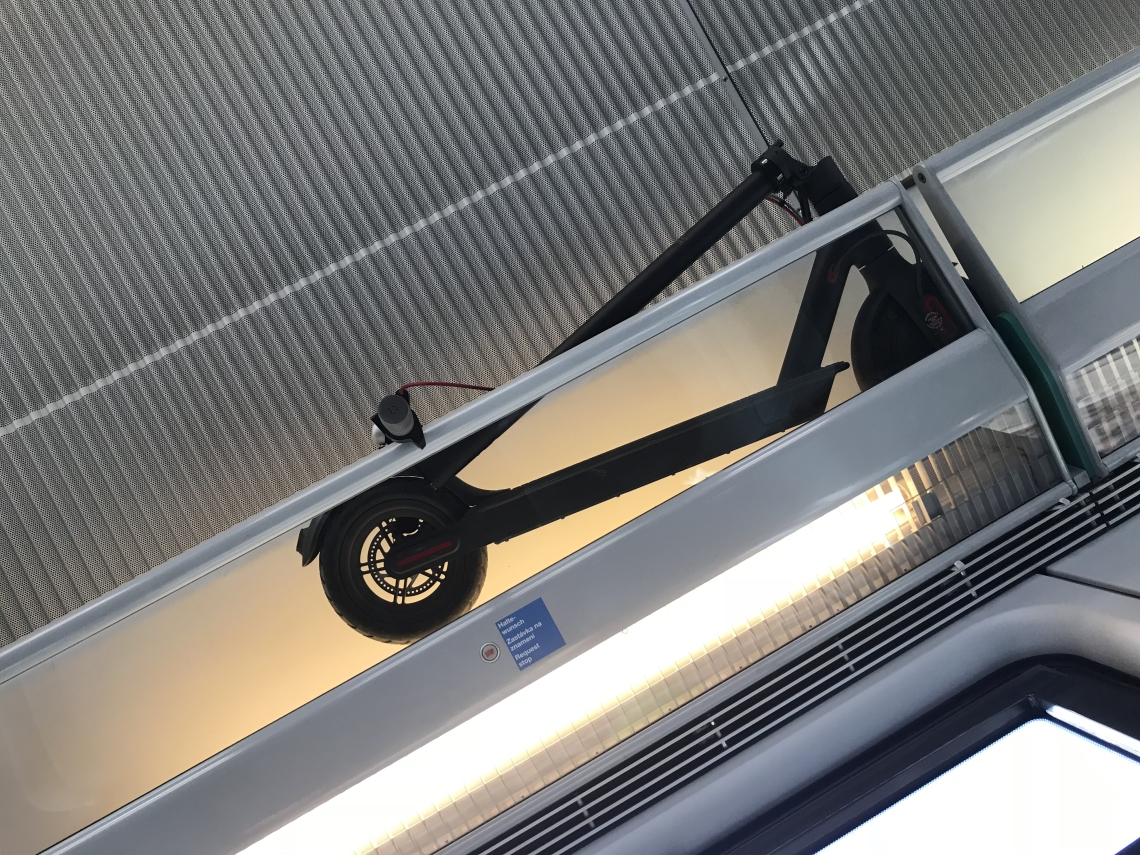 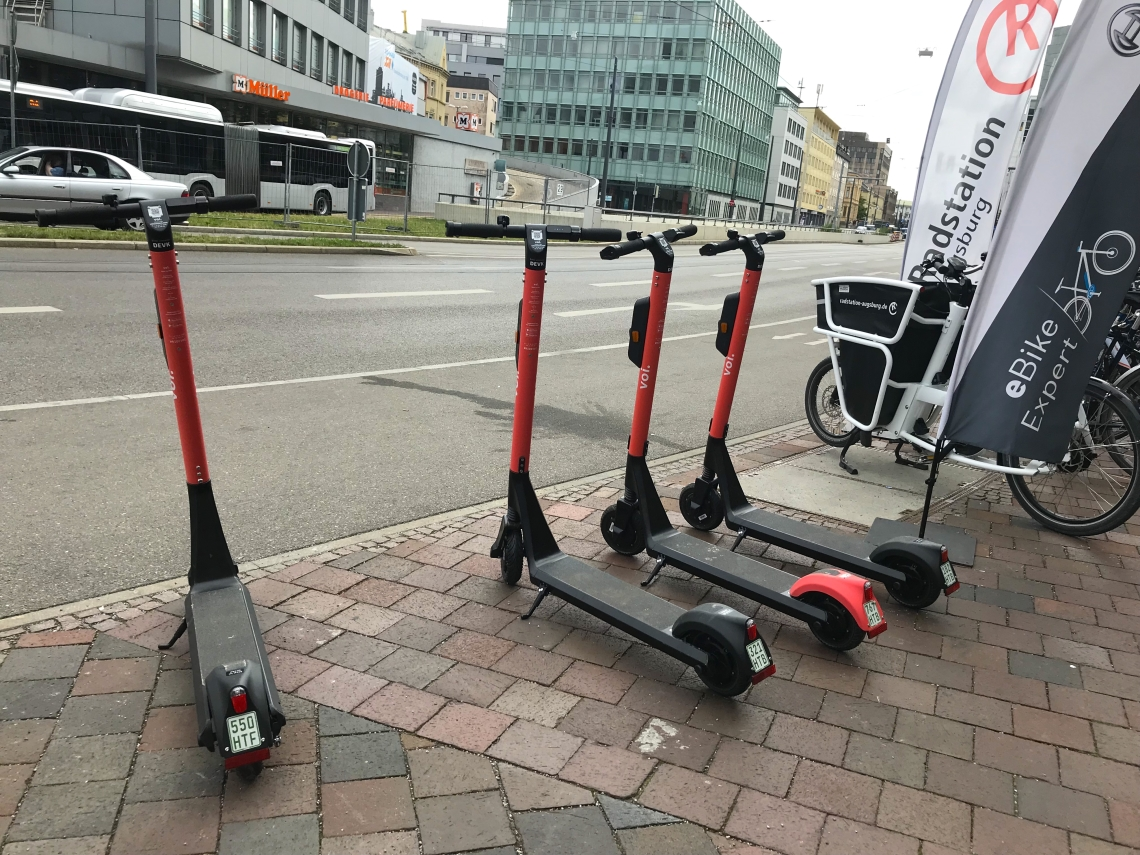 Quelle: Philipp Böhme, Constantin Müller
Sicherheit von Mikromobilität
Verkehrssicherheitsaspekte
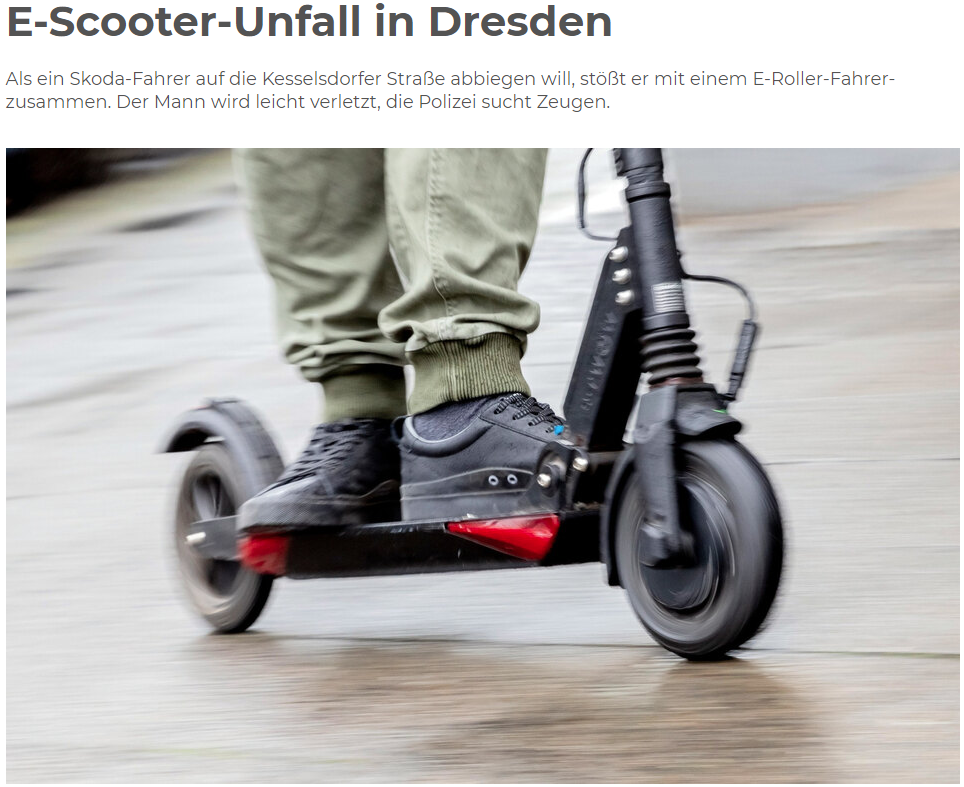 Quelle: SZ, 2020
Erstes Quartal 2020 (bundesweit):
Fahrradunfälle mit Personenschäden: 12.727Tote: 52 (0,4 Prozent)Schwerverletzte: 2052 (16,1 Prozent)Leichtverletzte: 10.431 (82,0 Prozent)
E-Scooter-Unfälle mit Personenschäden: 251Tote: 1 (0,4 Prozent)Schwerverletzte: 39 (15,5 Prozent)Leichtverletzte: 182 (72,5 Prozent)
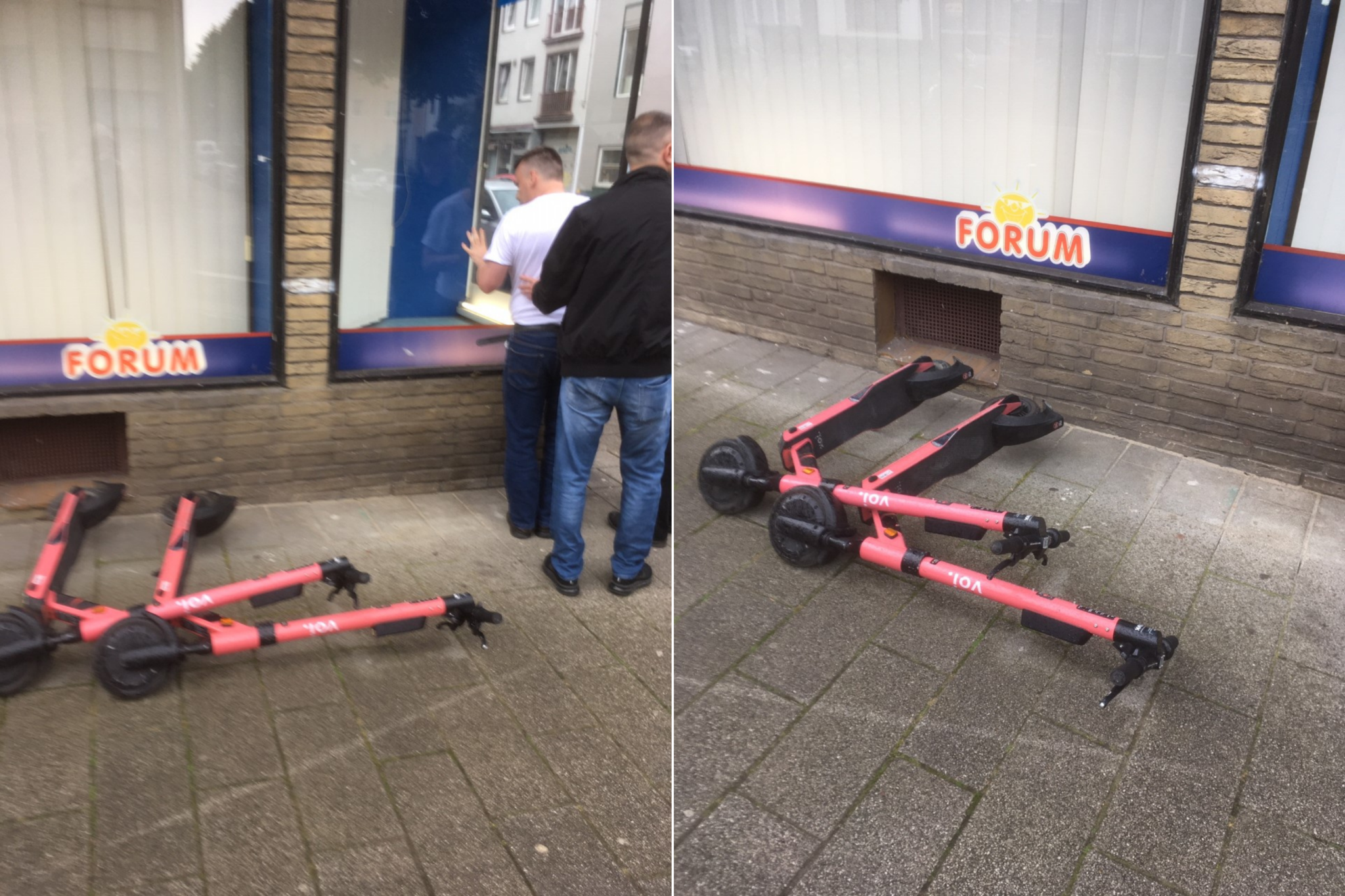 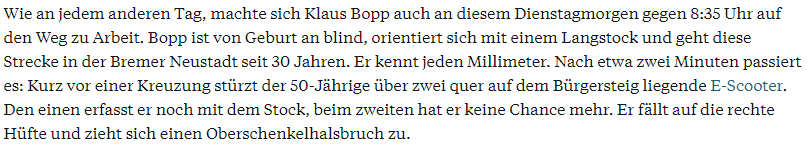 Quelle: Business Insider, 2020
Verkehrssicherheitsaspekte
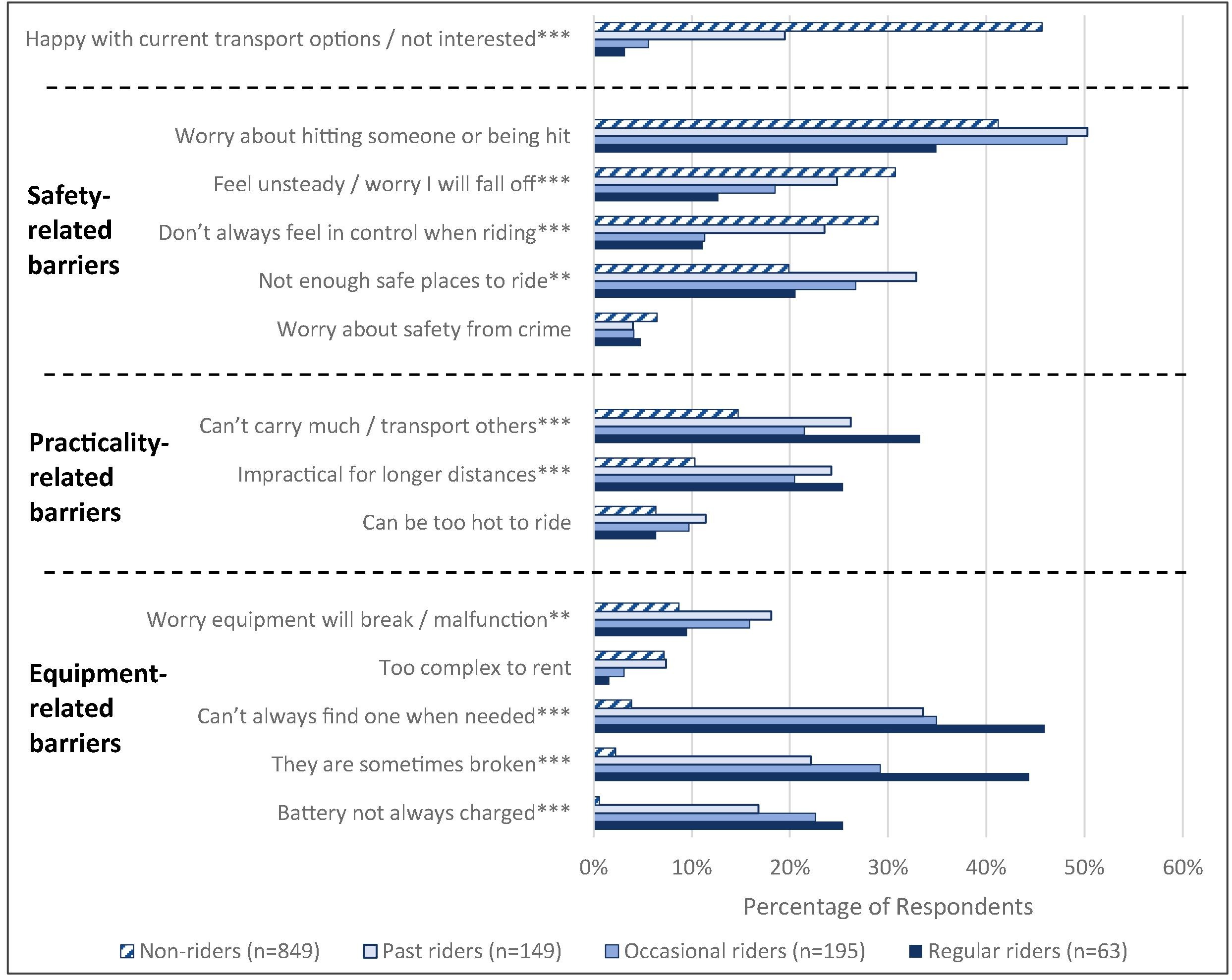 International ergibt sich ein ähnliches Bild:

Studie aus Tempe, Arizona (Sanders, 2019)

Sicherheitsbedenken hinsichtlich der Verletzung anderer
Oder nicht ausreichend sicherem Verkehrsraum,
Oder eigner Fahreignung.
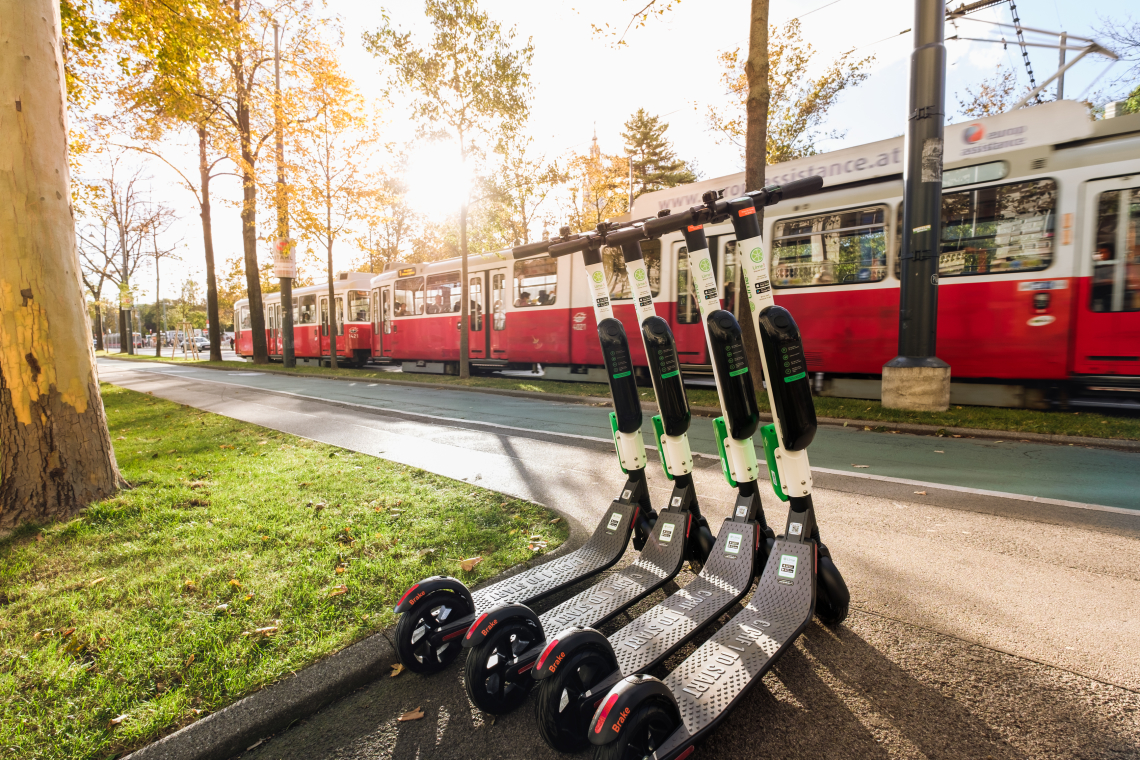 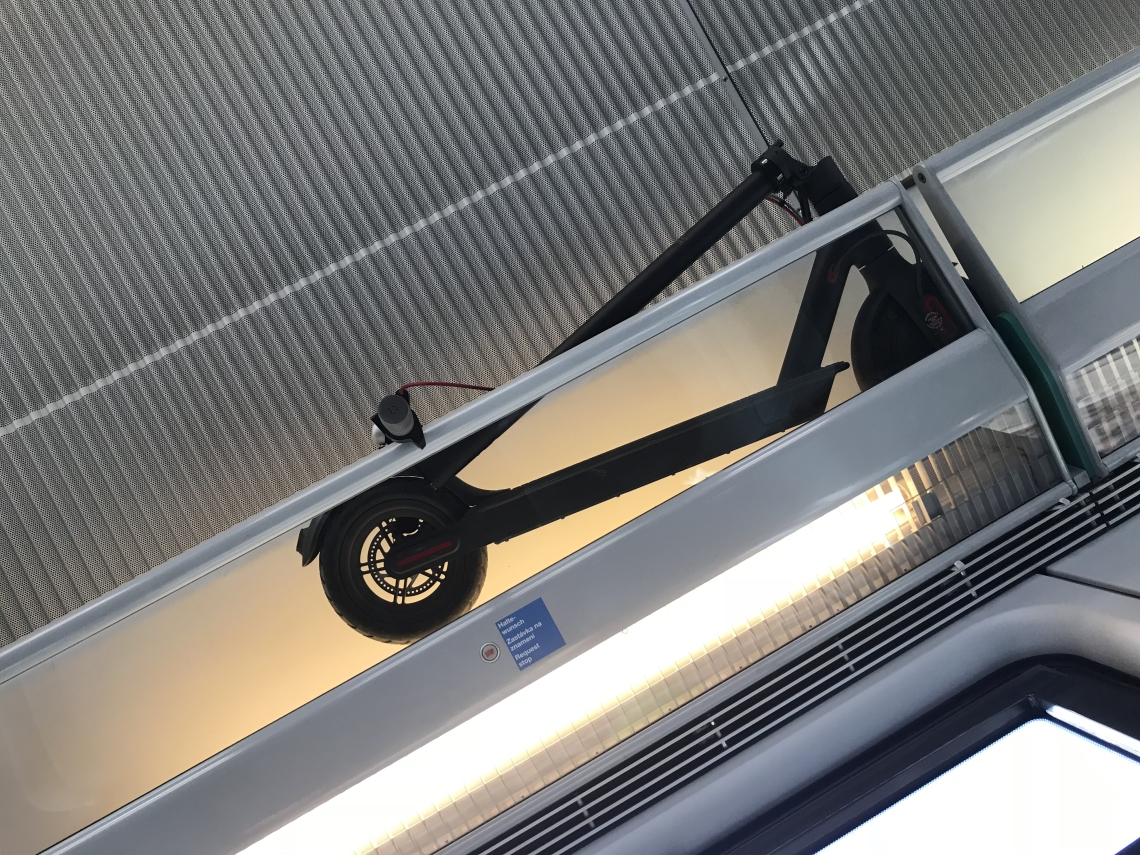 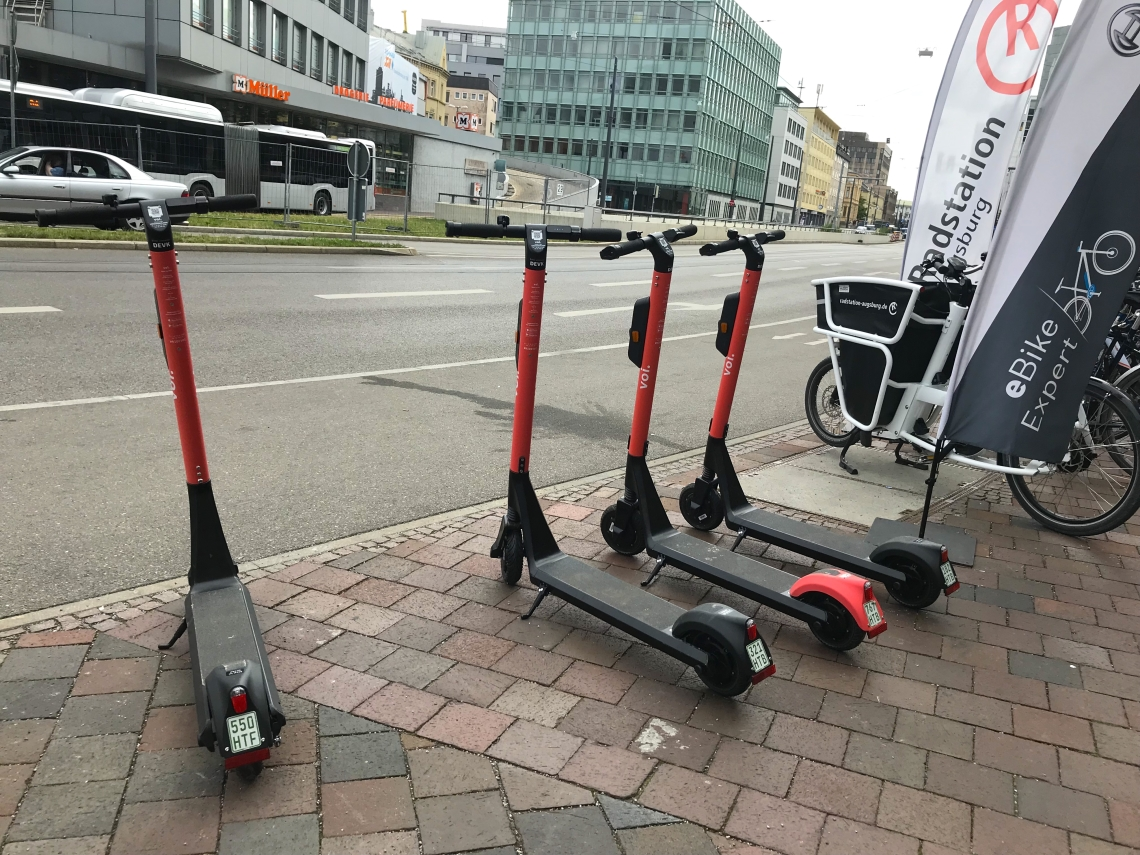 Quelle: Philipp Böhme, Constantin Müller
Fazit
Fazit
Mikromobilität ist richtig eingesetzt eine sinnvolle Ergänzung des ÖPNV

Nutzungsmuster deuten aktuell aber nicht darauf hin, dass erwünschter Modal-Shift stattfindet!

Dafür viel unerwünschter Modal-Shift vom Umweltverbund

Die Organisationsform ist noch nicht stimmig. 

Vieles geht, aber aktuell mit vielen unerwünschten Nebeneffekten

Städte sind aktuell eher getrieben und handeln nicht mit eigenem klaren Plan.
Verkehrsökologie
Alternative Mikromobilität ?
Dipl.-Ing. Sven Lißner
2021
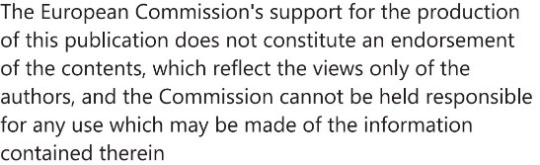 Grant Agreement No.: 
2019-1-PL01-K1203-065244